МБОУ «Школа № 86» – 
путь к успеху каждого
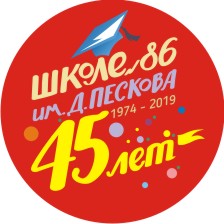 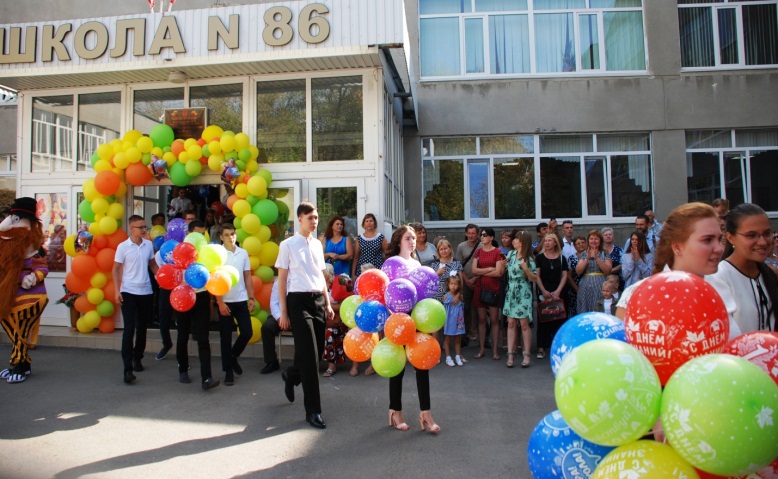 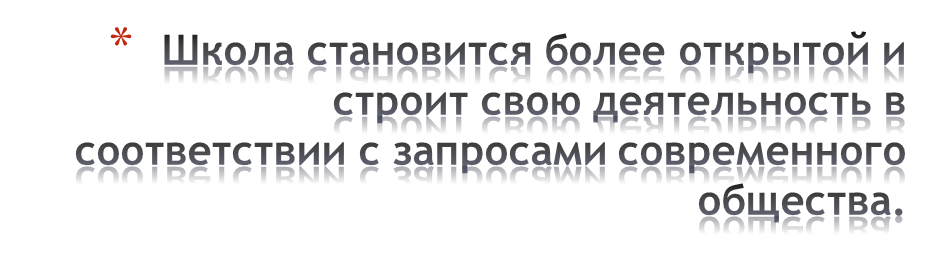 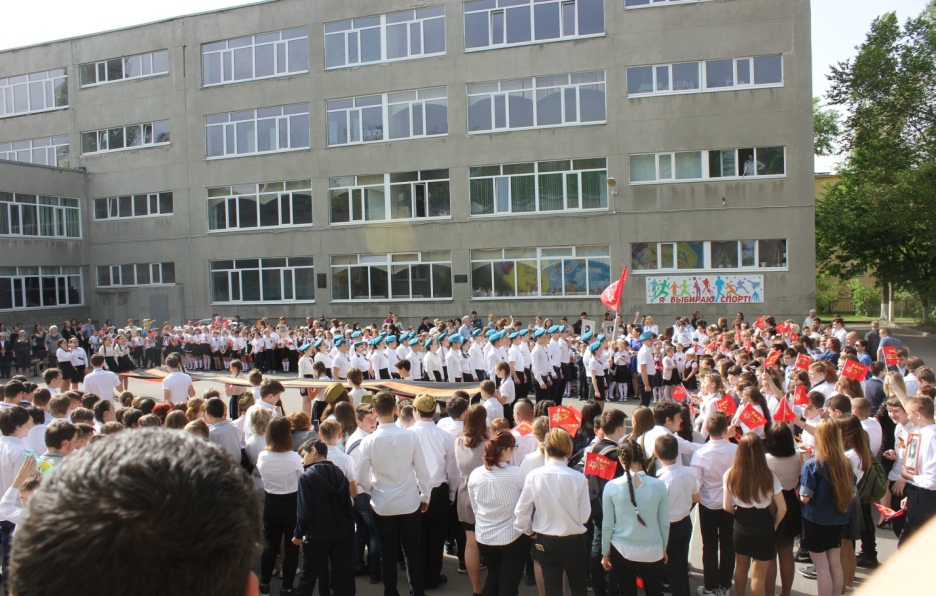 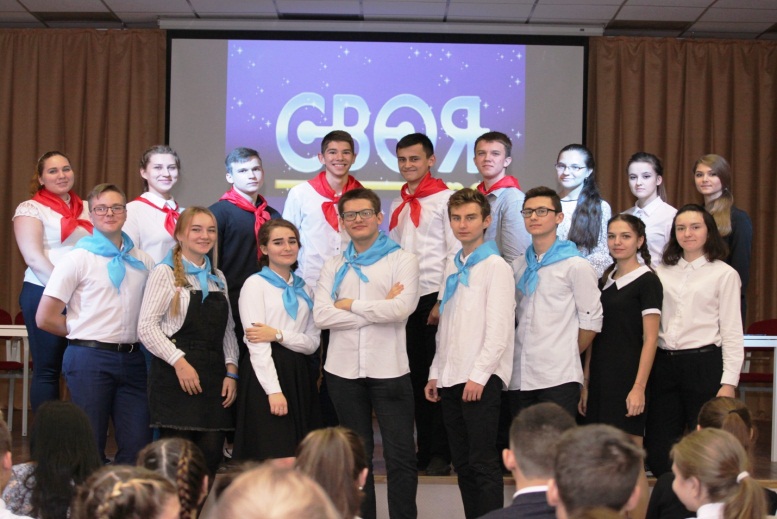 Проект «Одаренные дети»
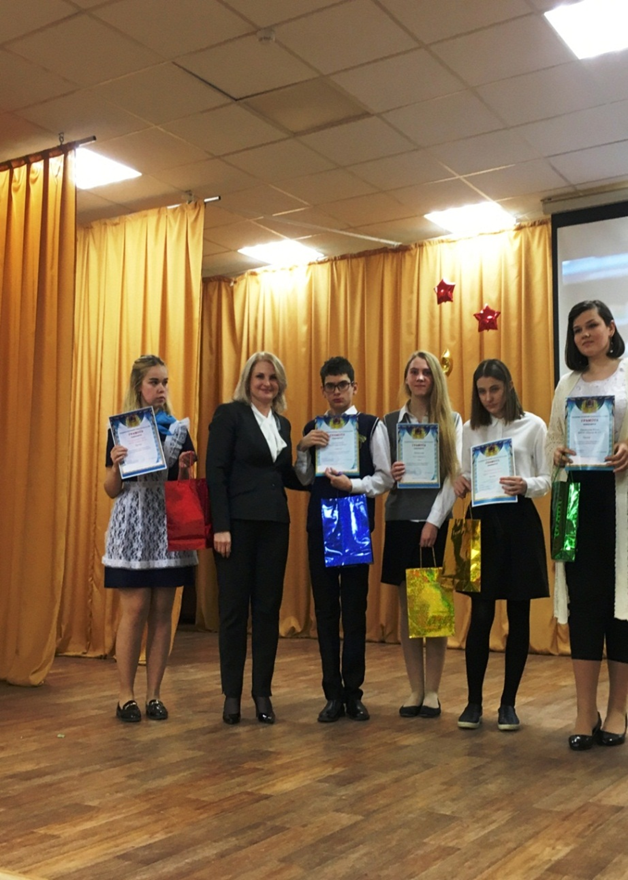 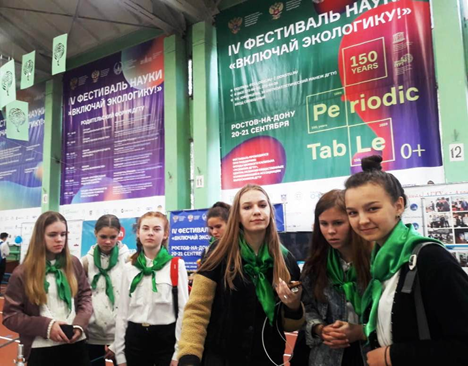 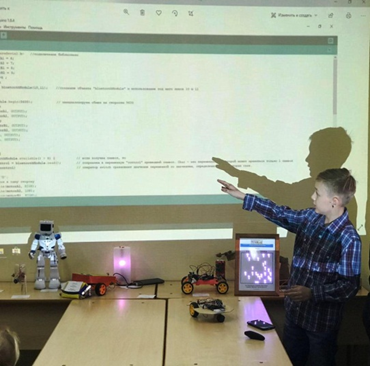 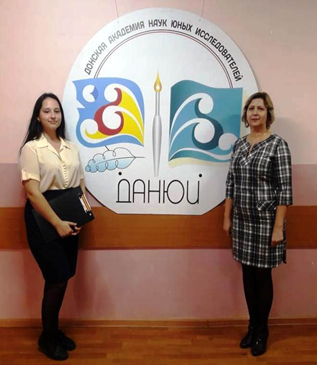 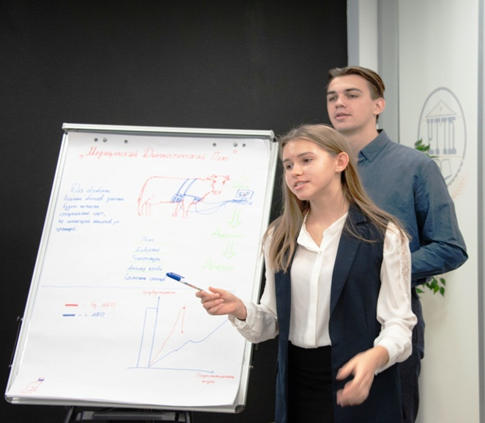 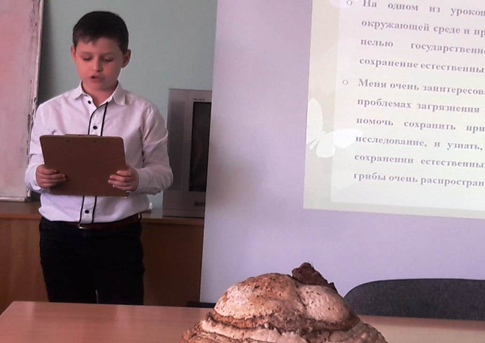 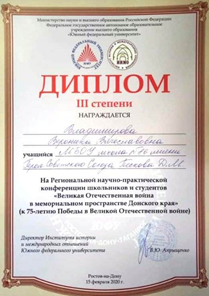 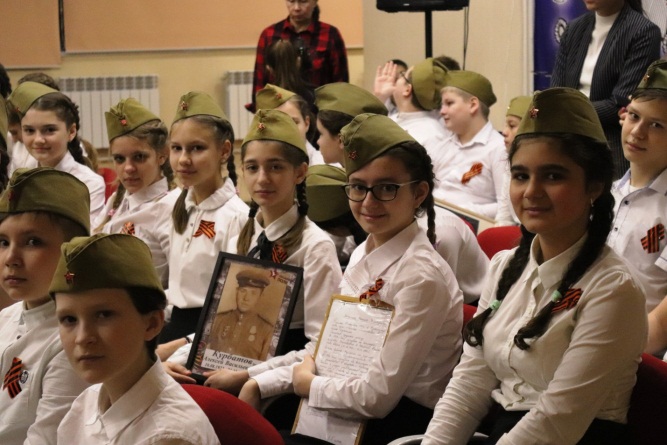 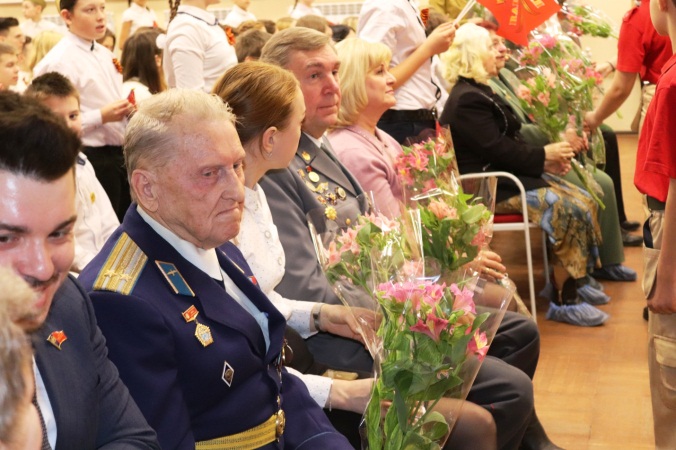 Проект
 «Музей –центр патриотического воспитания»
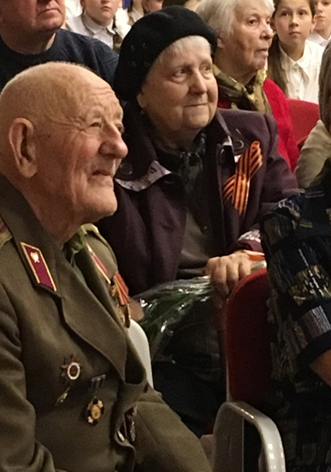 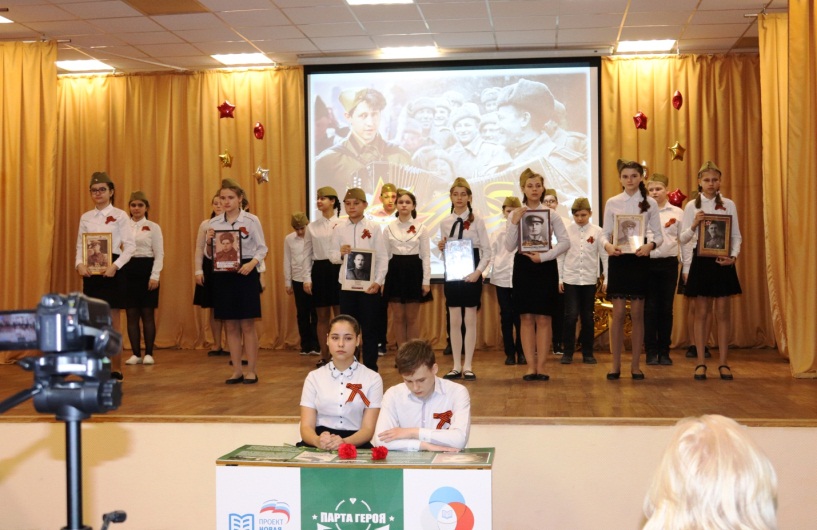 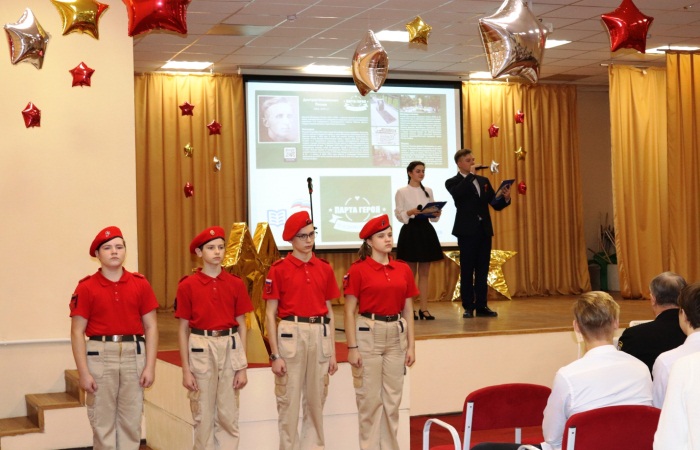 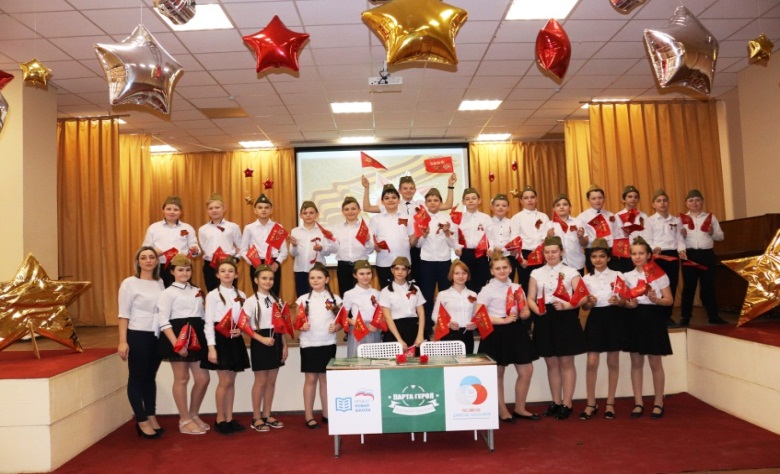 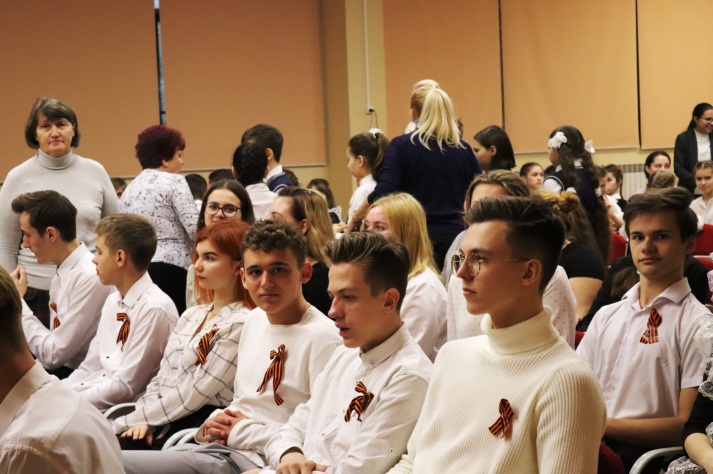 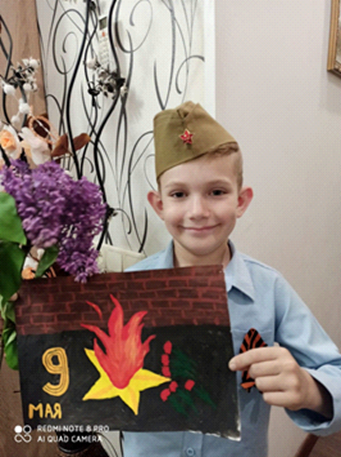 Проект «Театр в школе».Театральная студия «Солнечный ветер». 
Приз «Золотая маска» (Гран-при)  в городком конкурсе театральных коллективов «Браво, дети!»
Руководитель Федорова С.В.
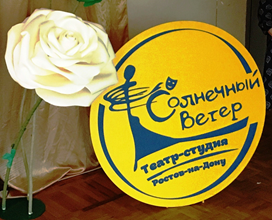 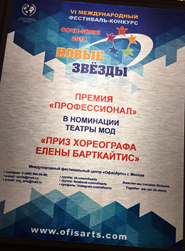 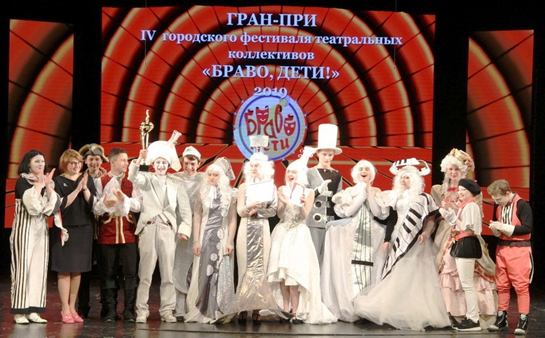 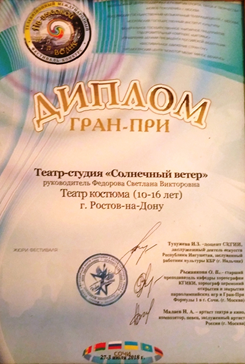 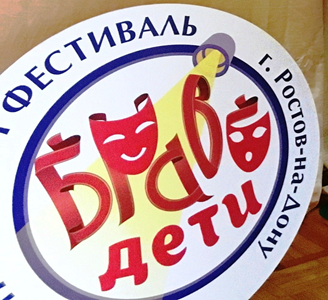 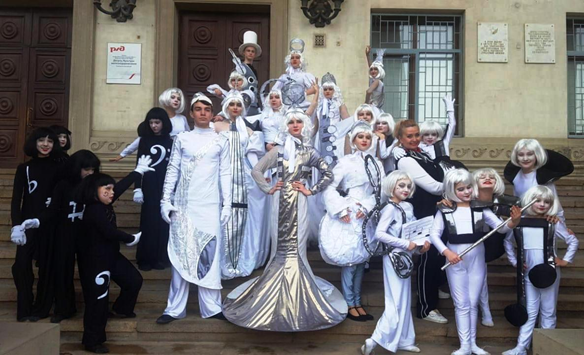 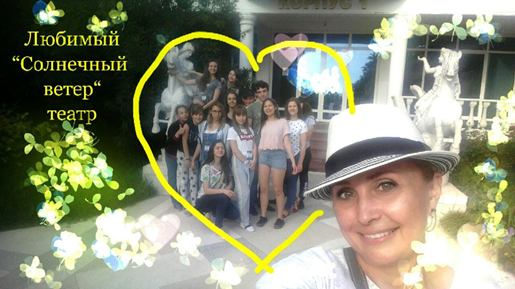 Проект: 
«Робототехника в образовательном пространстве»
Руководитель Паньковский И.М.
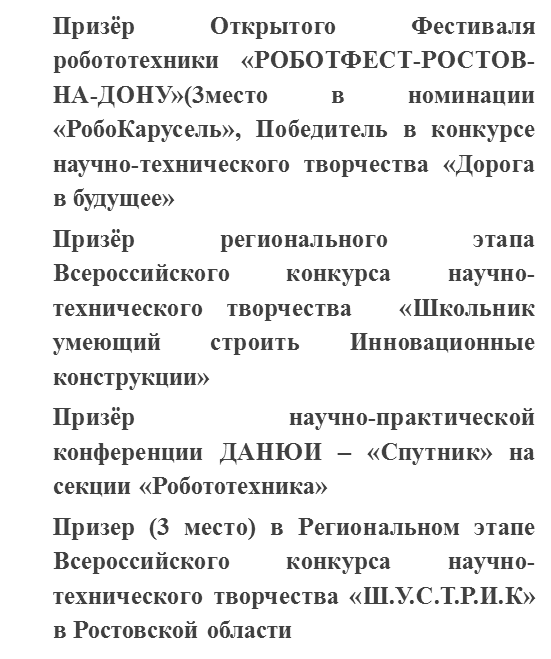 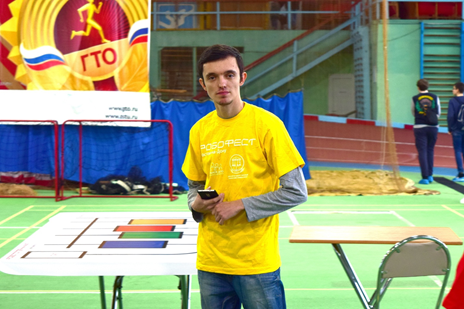 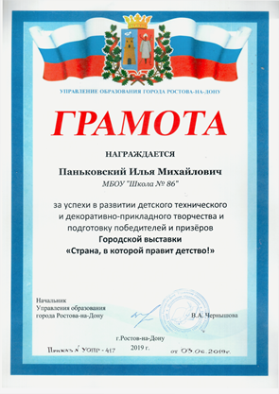 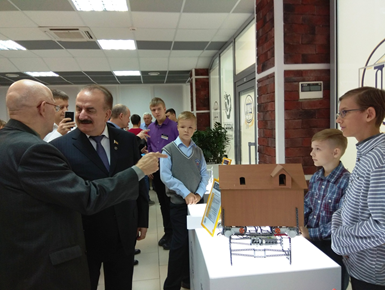 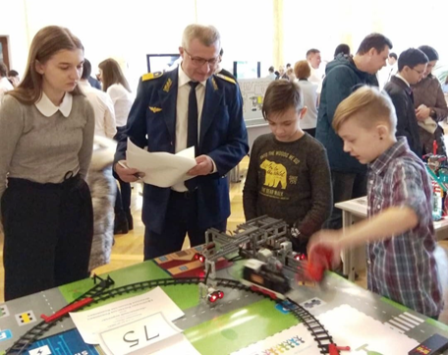 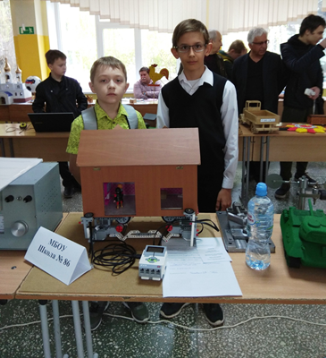 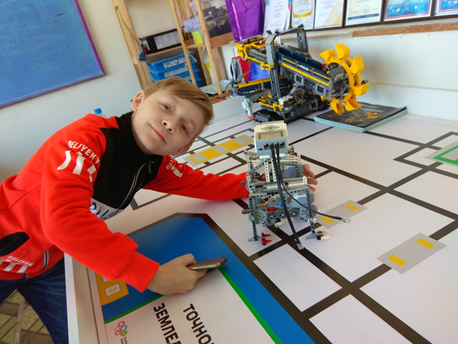 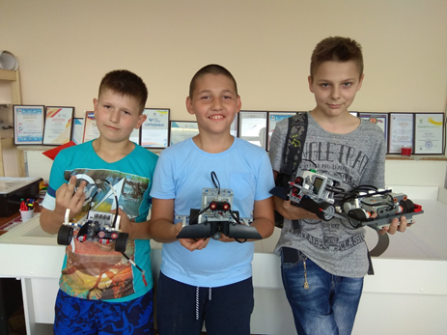 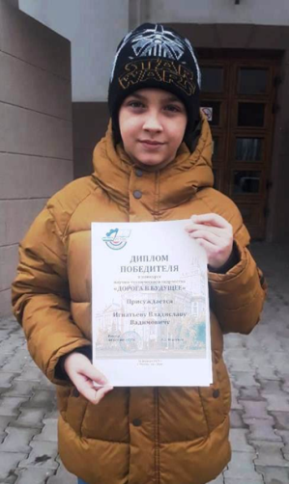 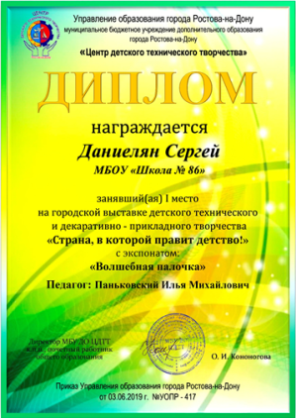 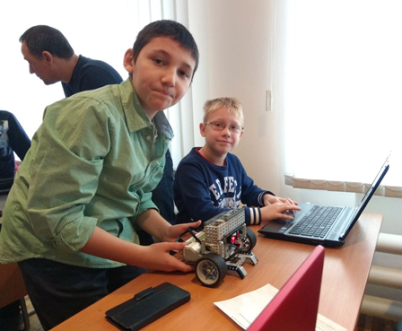 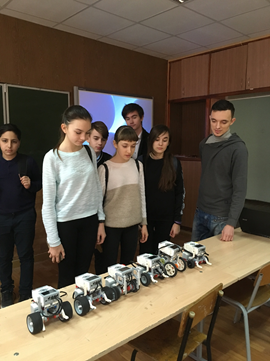 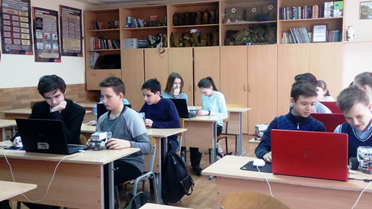 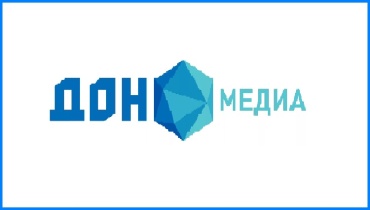 Проект «Школьный медиасоюз «В объективе мир»: школьное телевидение
Руководитель Карасева Анна Владимировна
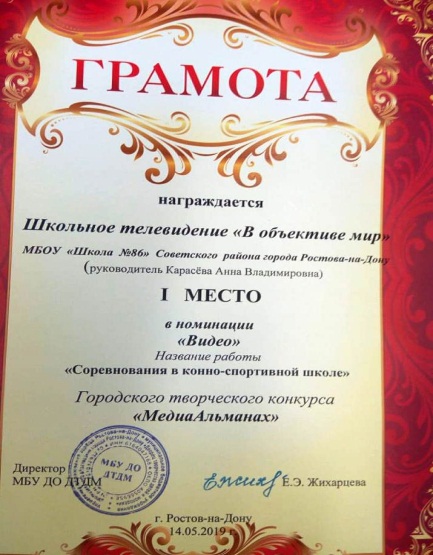 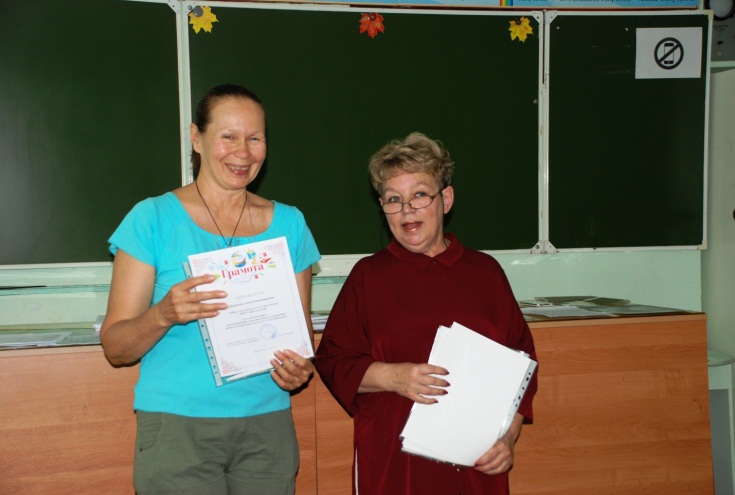 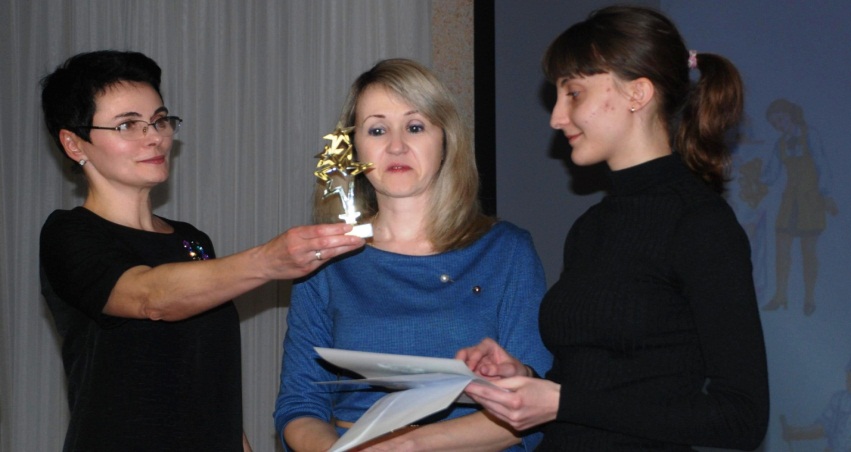 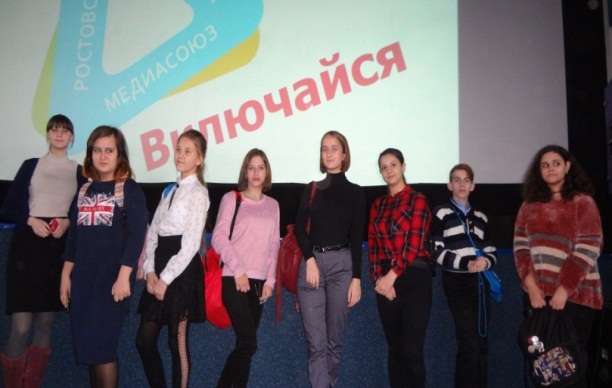 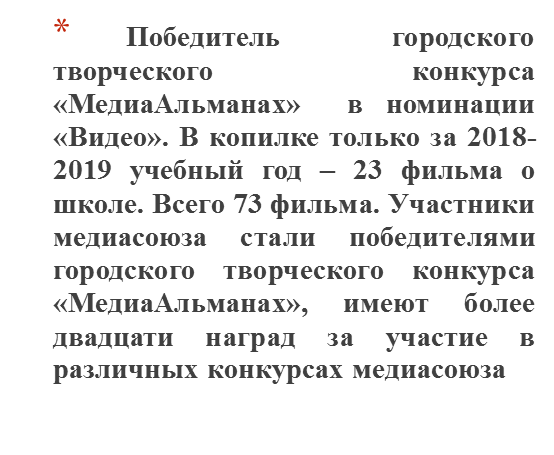 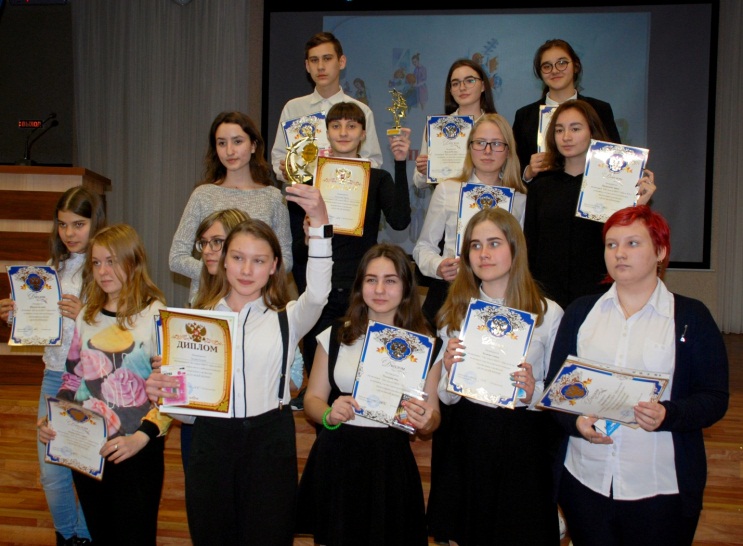 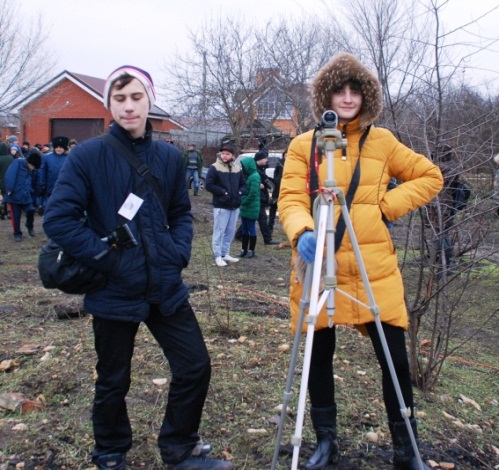 Проект «Школа цифровых технологий» - 2019
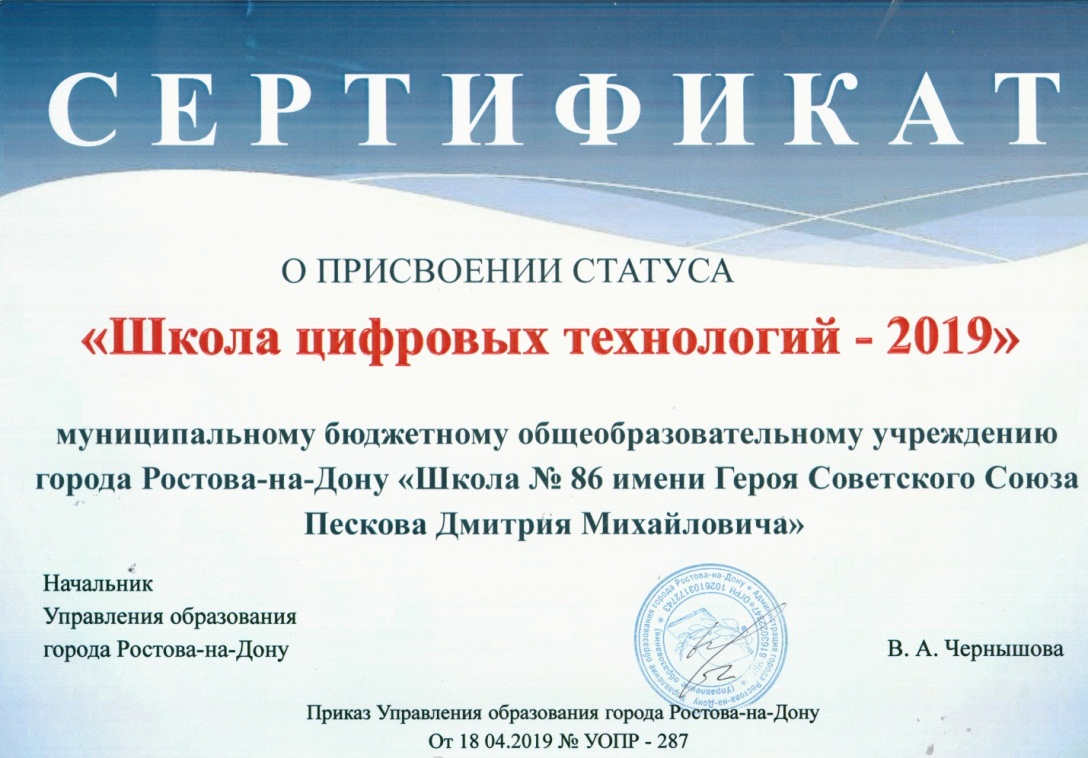 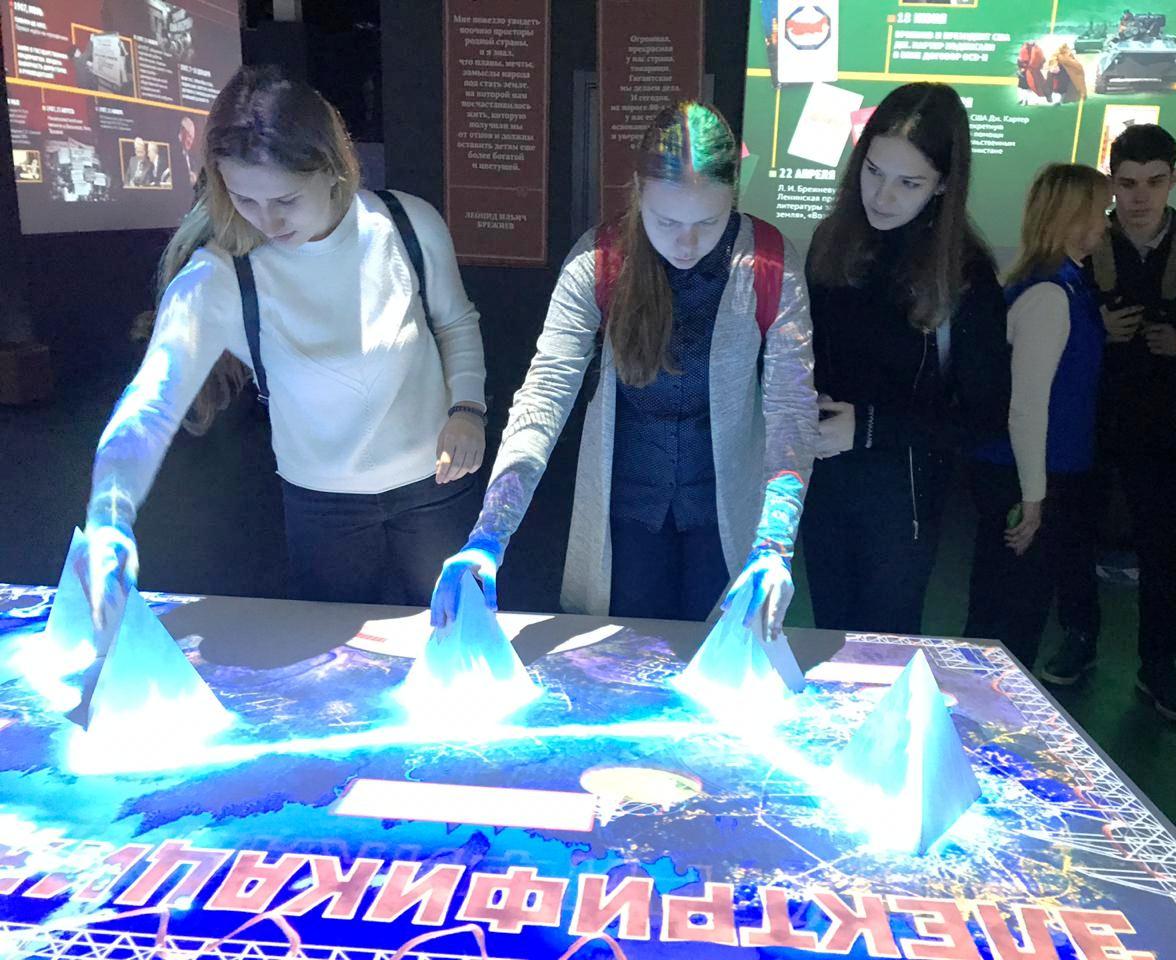 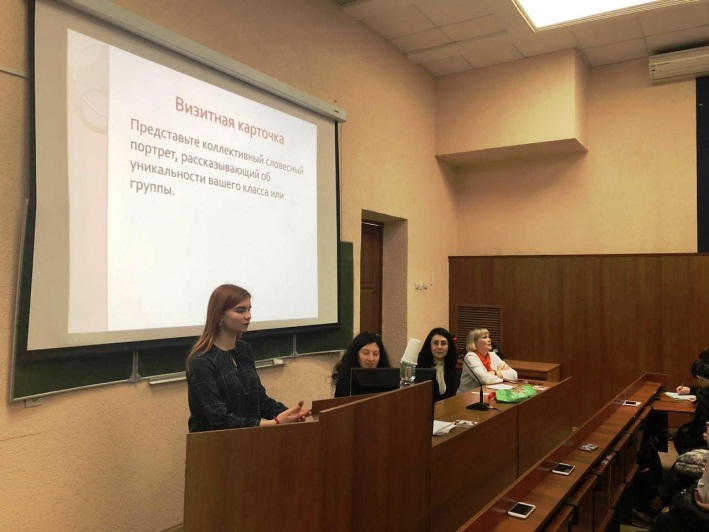 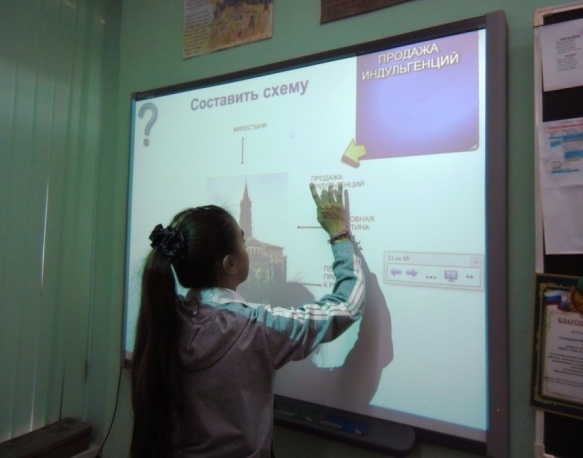 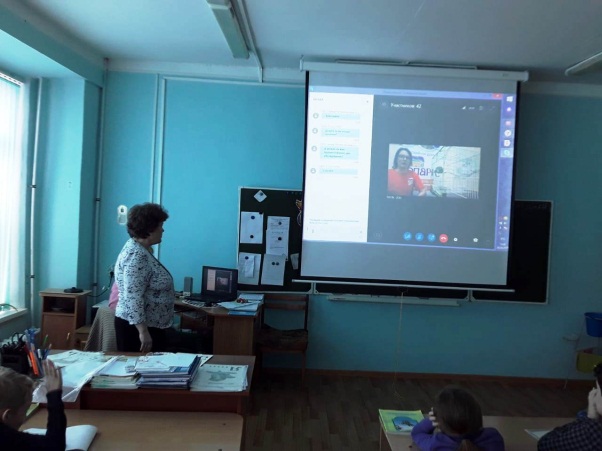 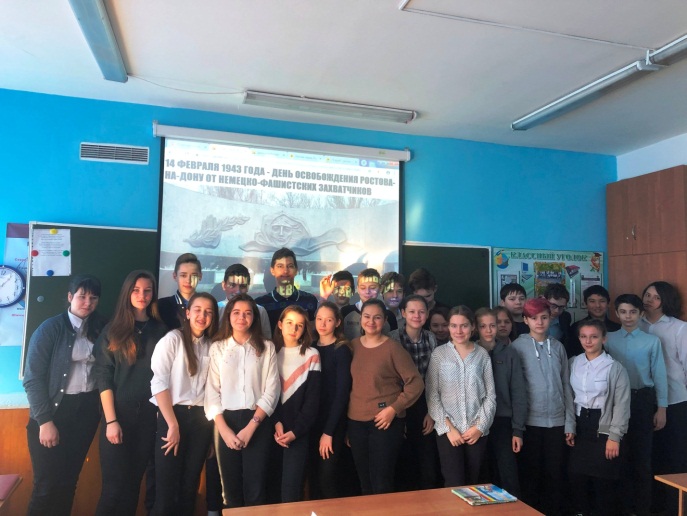 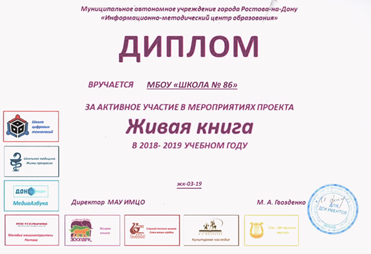 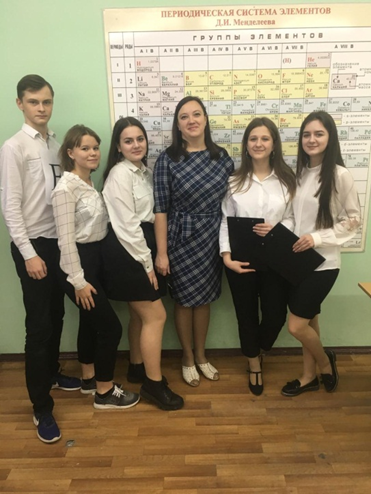 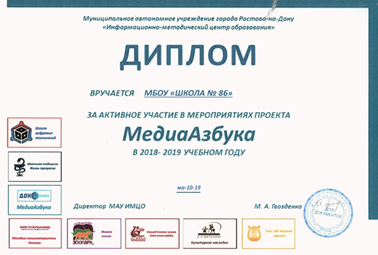 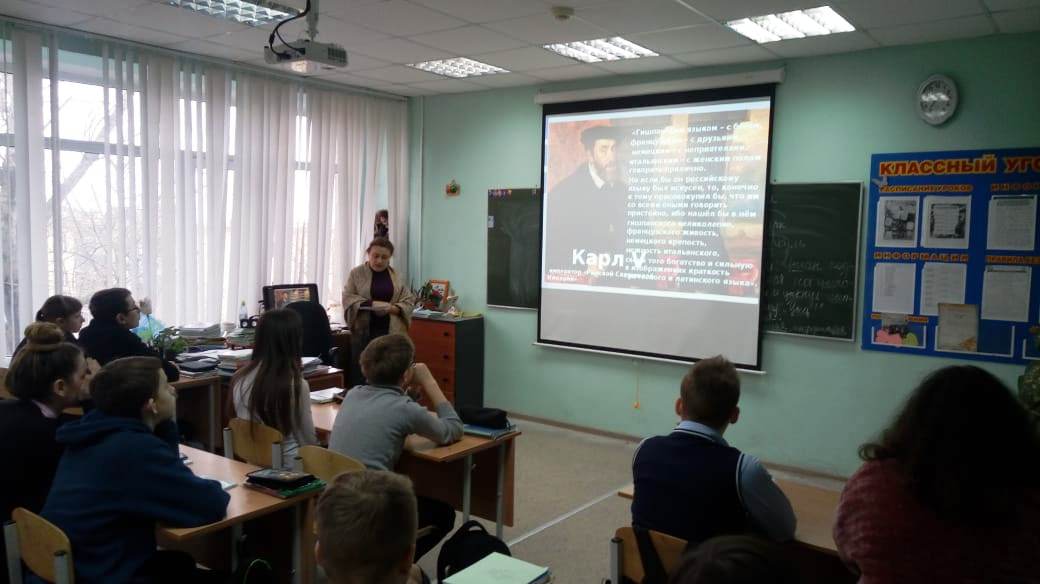 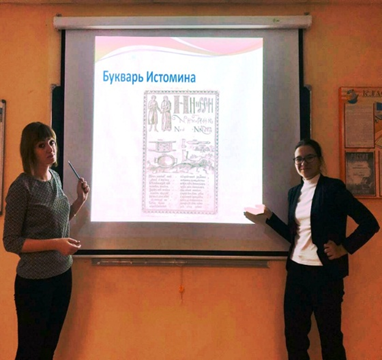 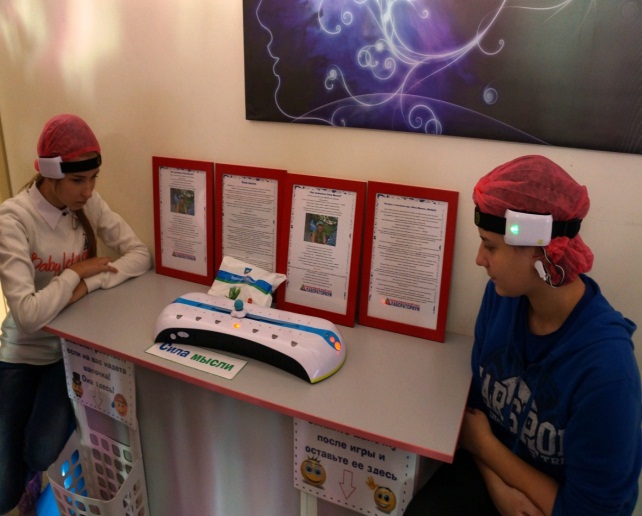 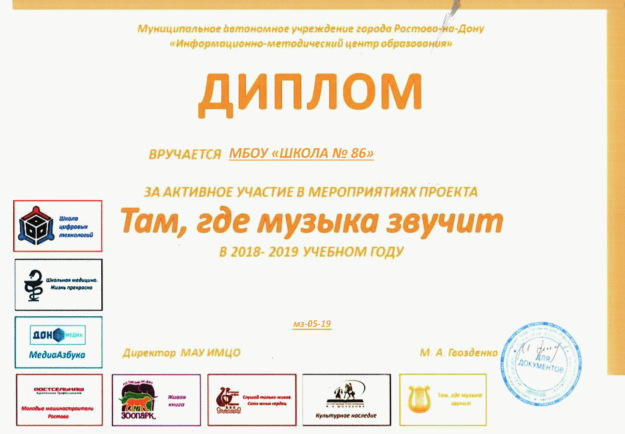 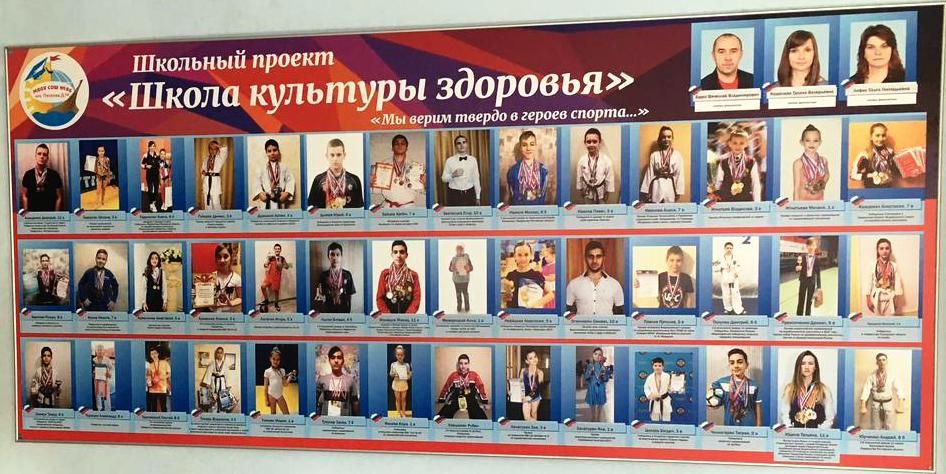 Проект 
«Школа культуры здоровья»
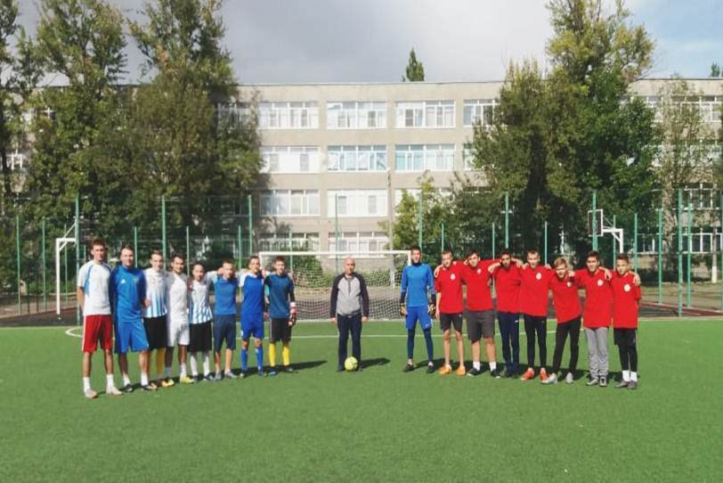 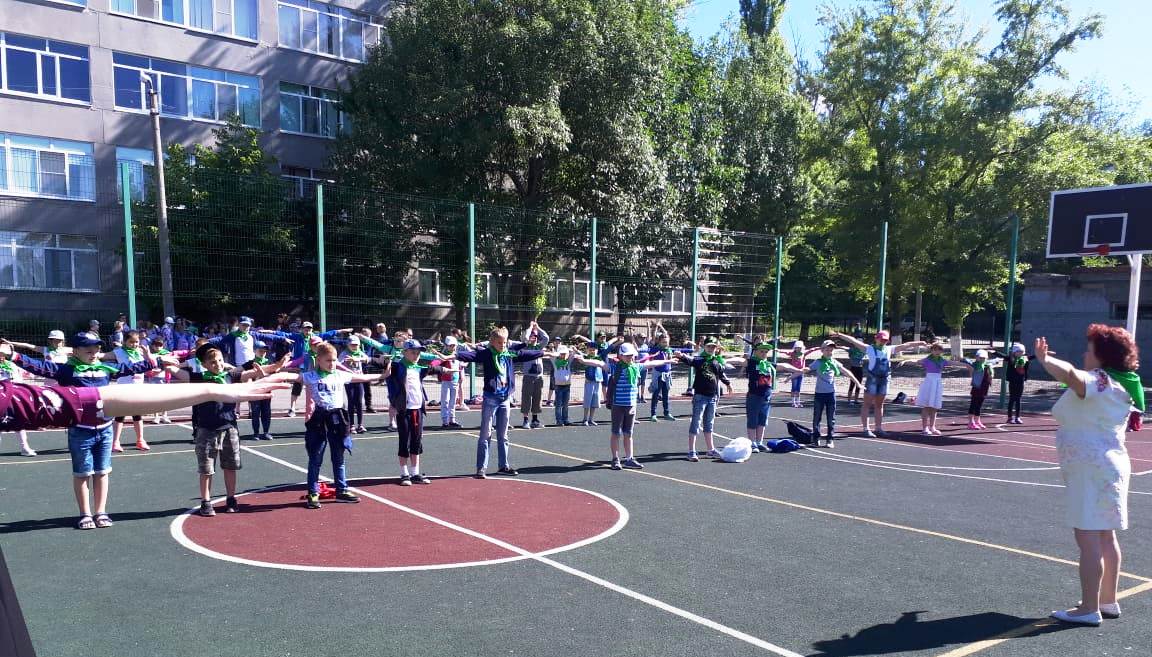 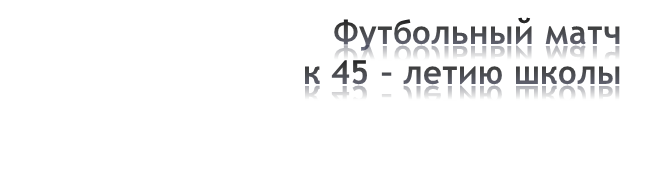 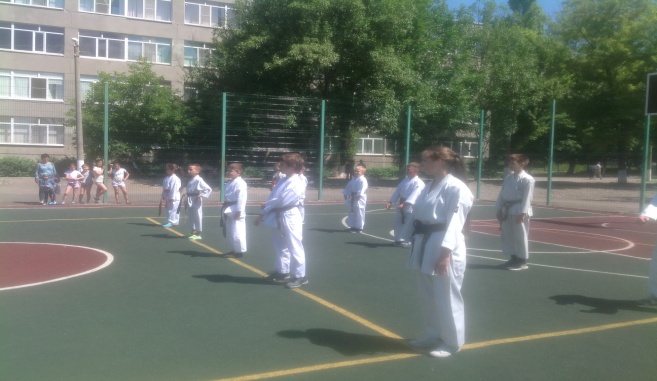 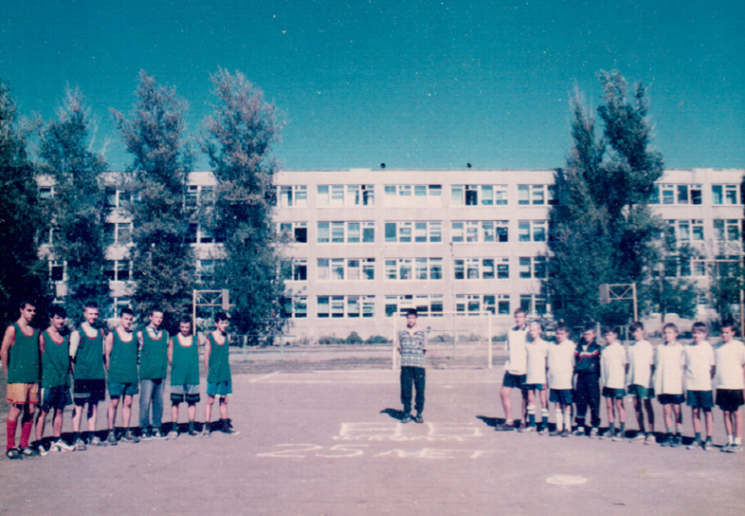 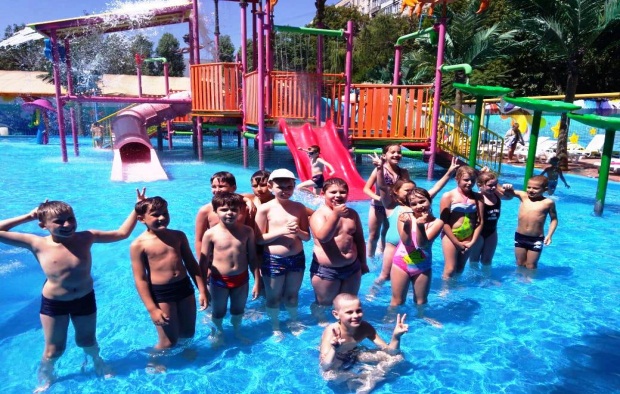 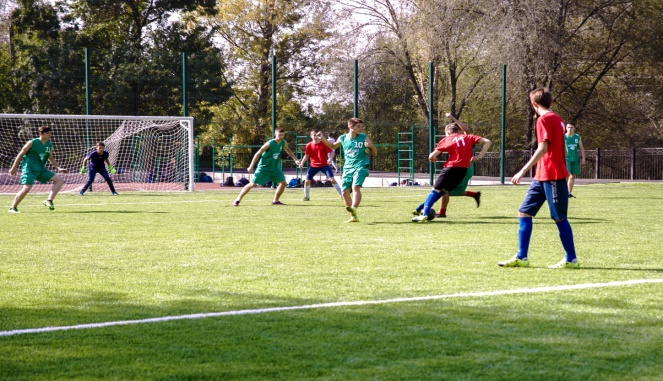 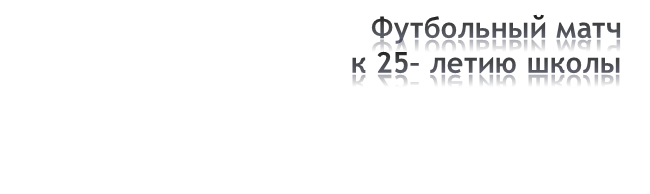 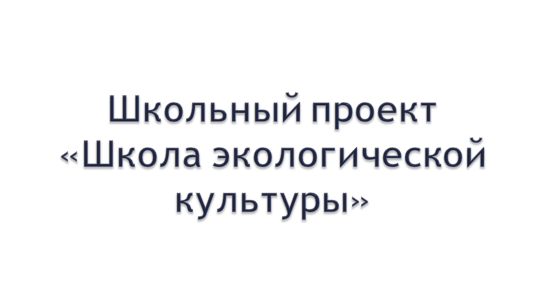 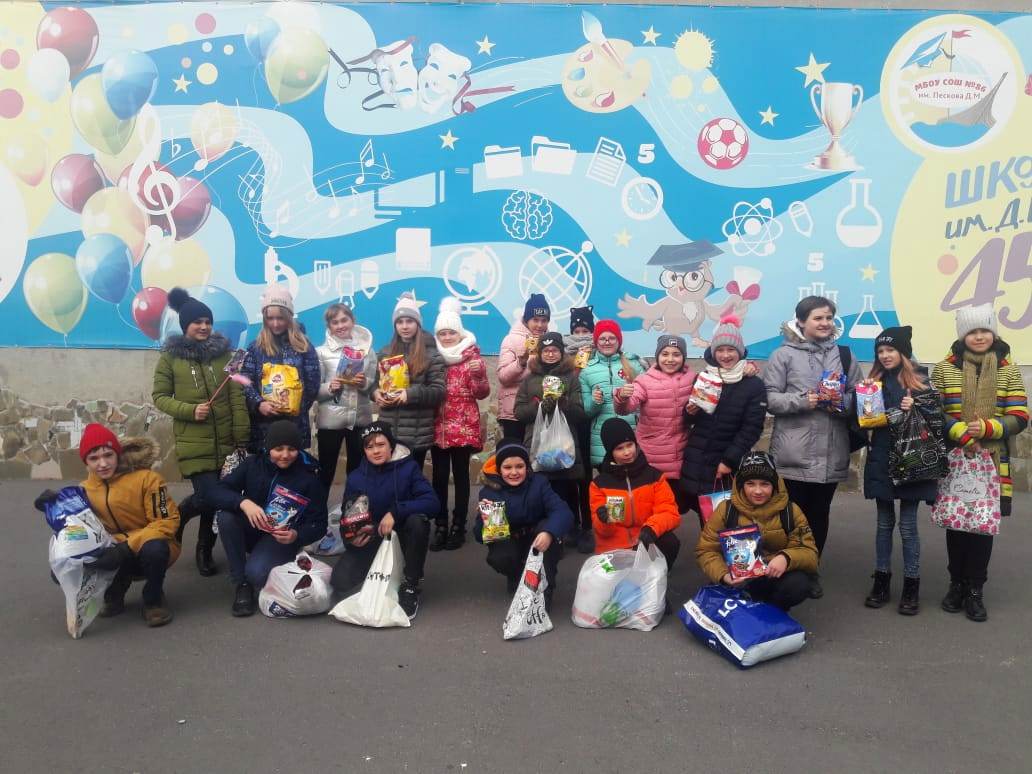 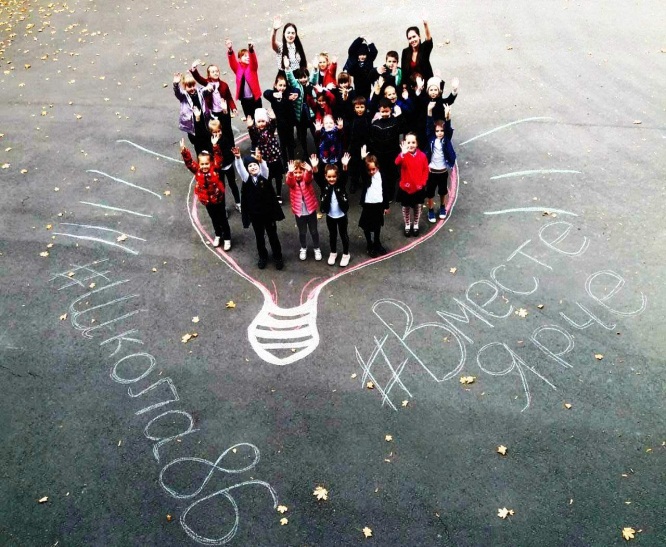 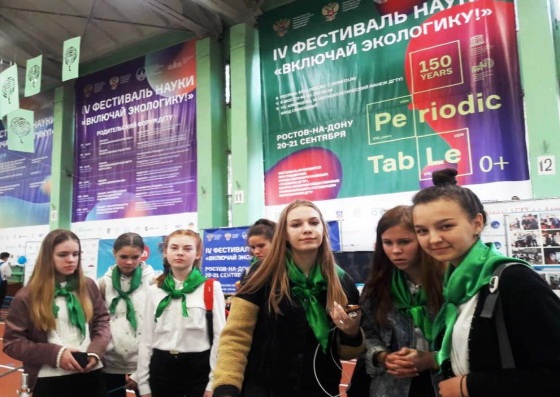 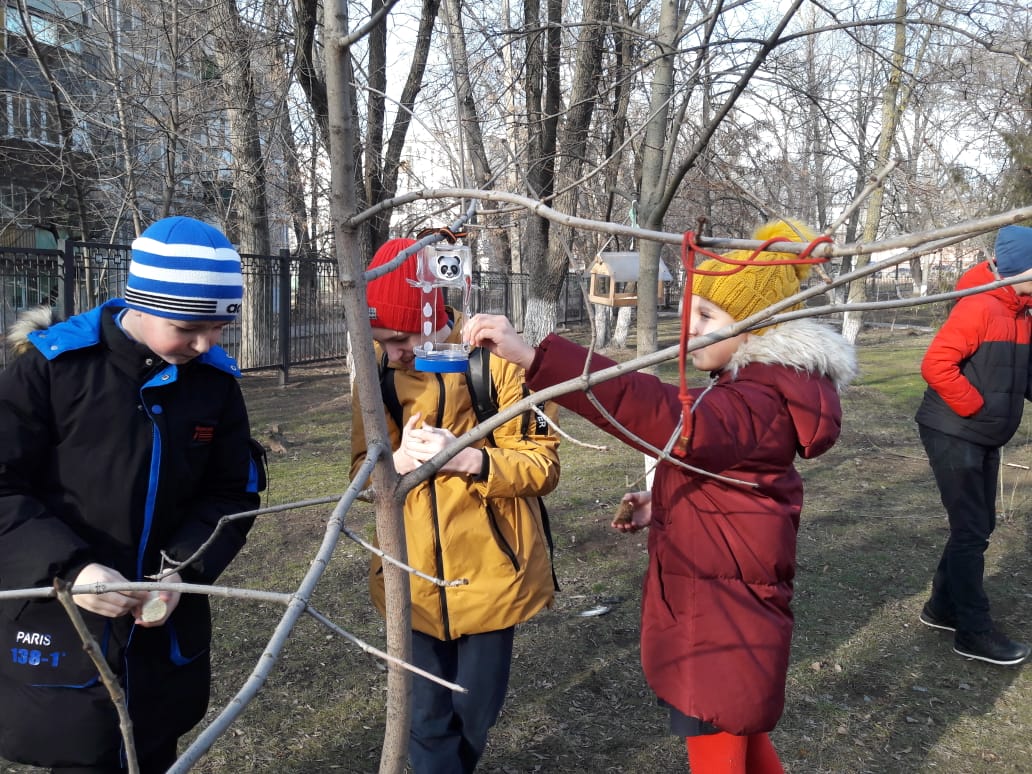 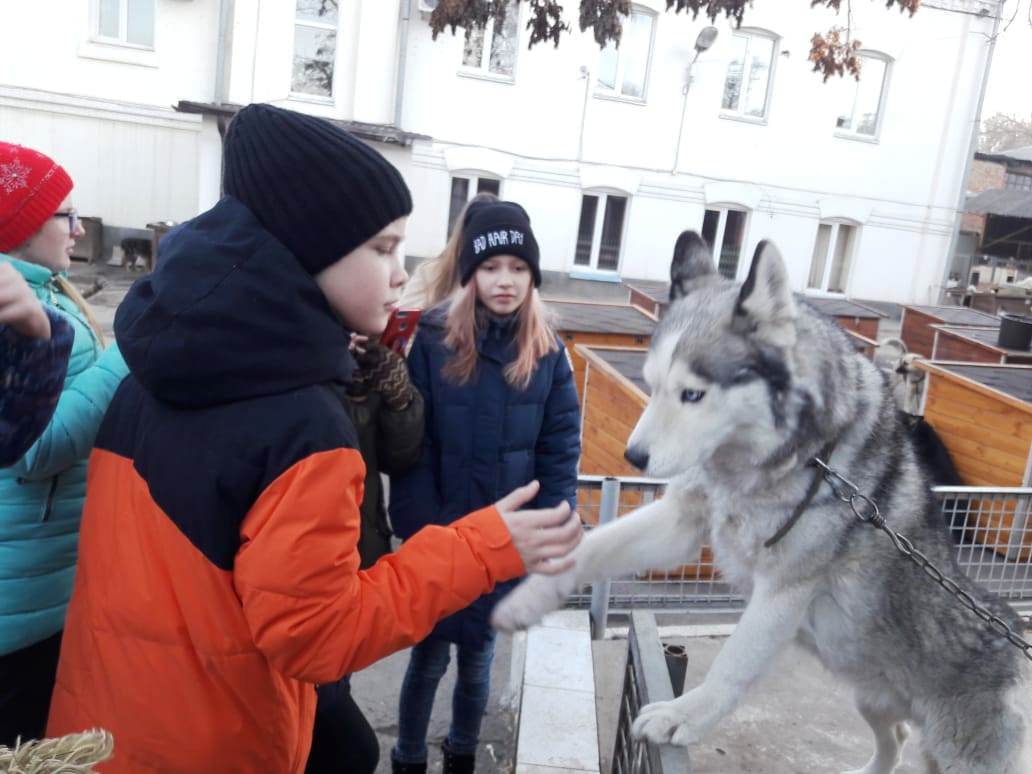 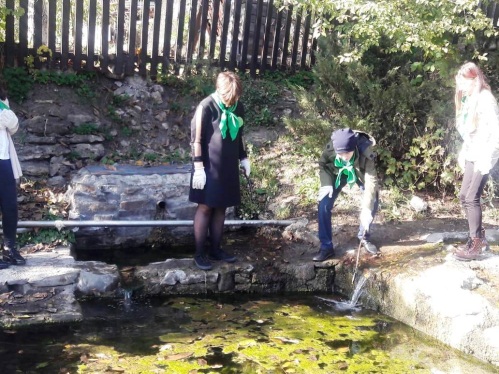 Проект 
«Мы - волонтеры»
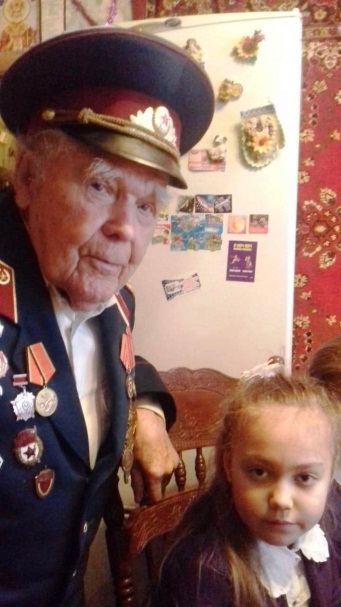 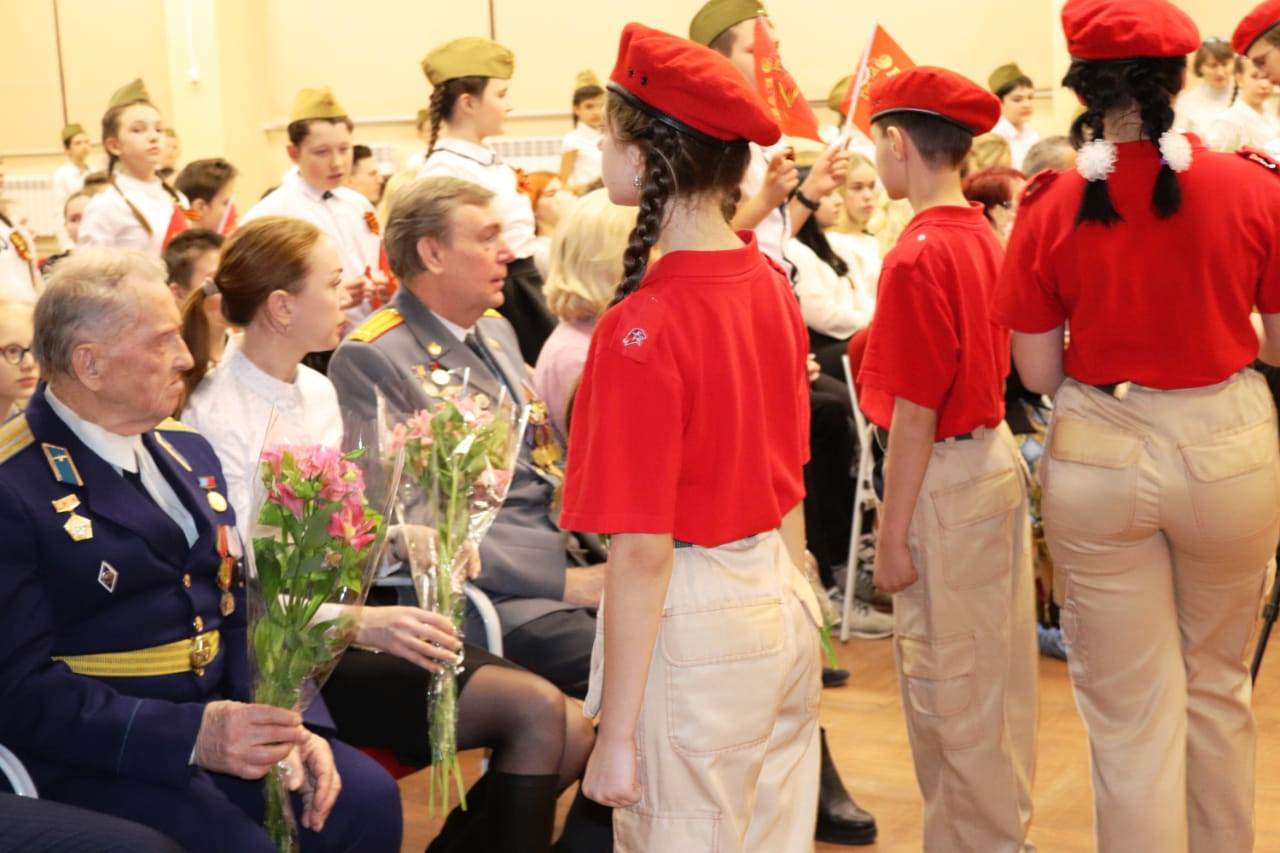 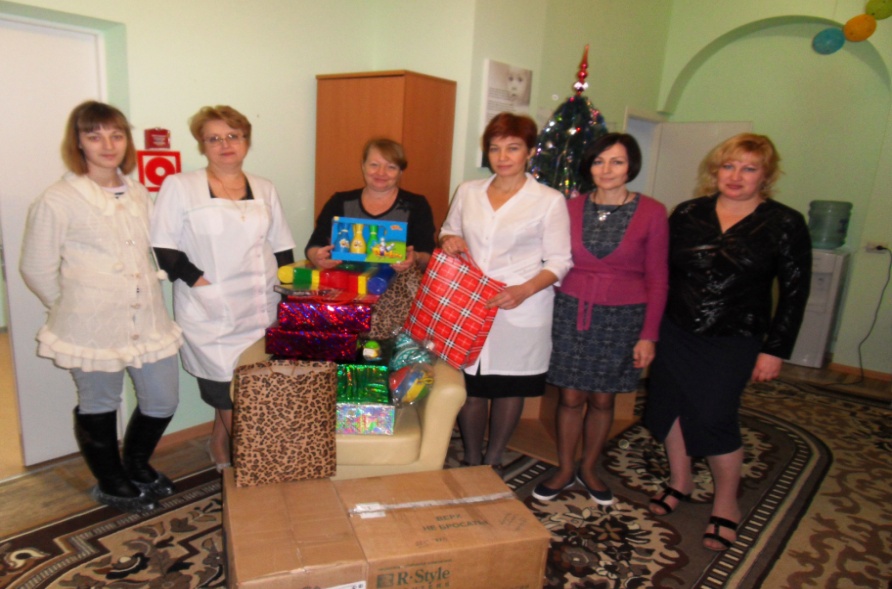 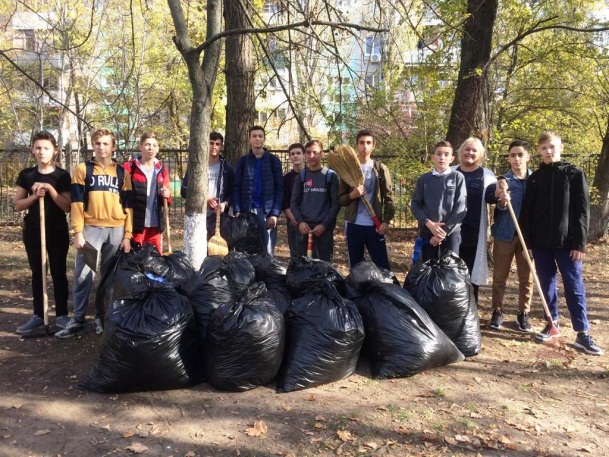 Благотворительная акция «Рождественский перезвон»
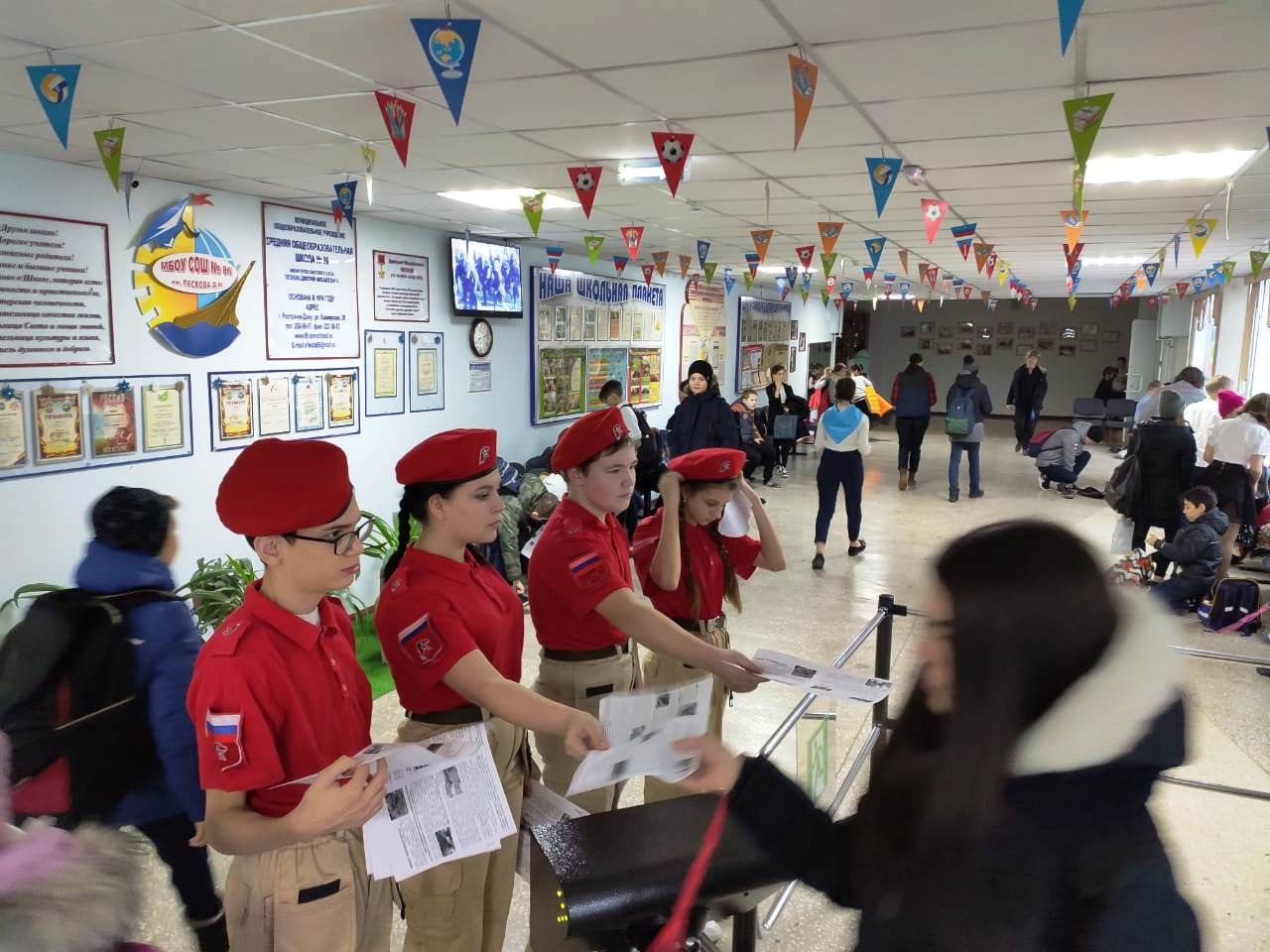 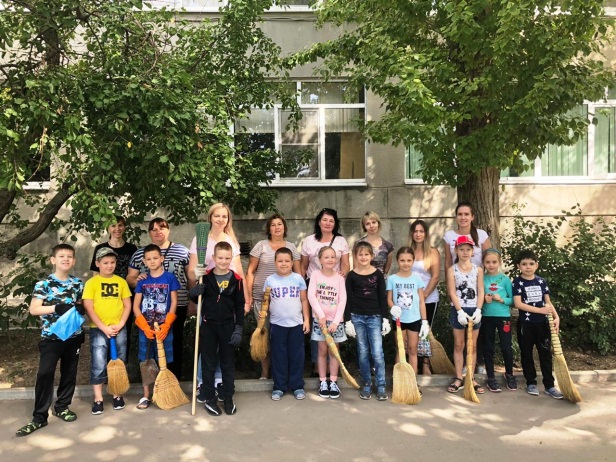 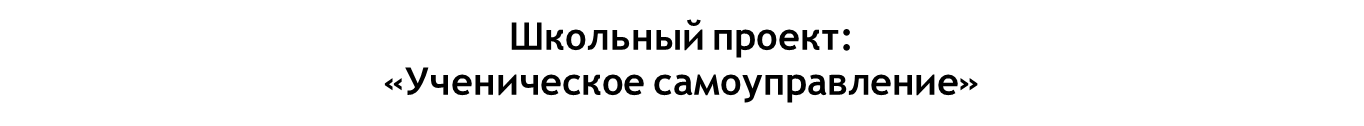 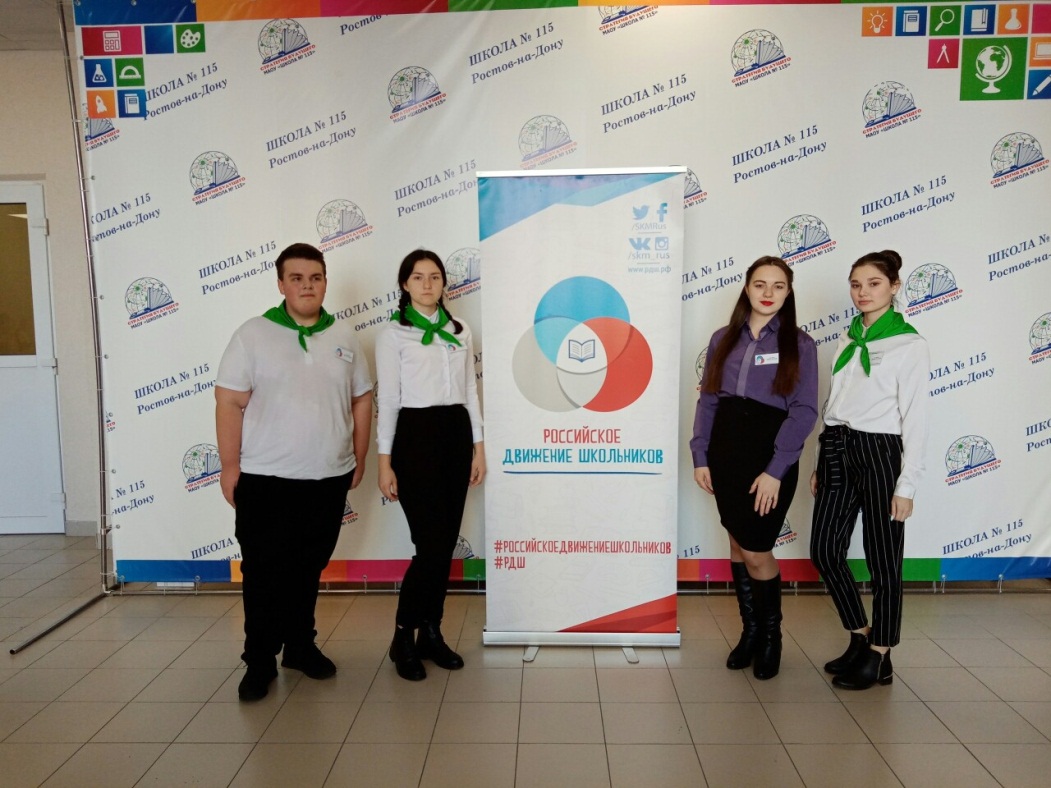 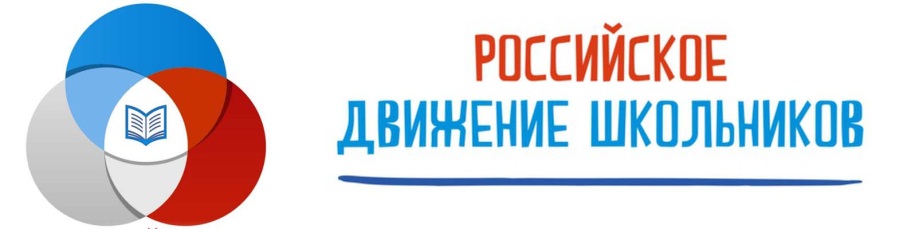 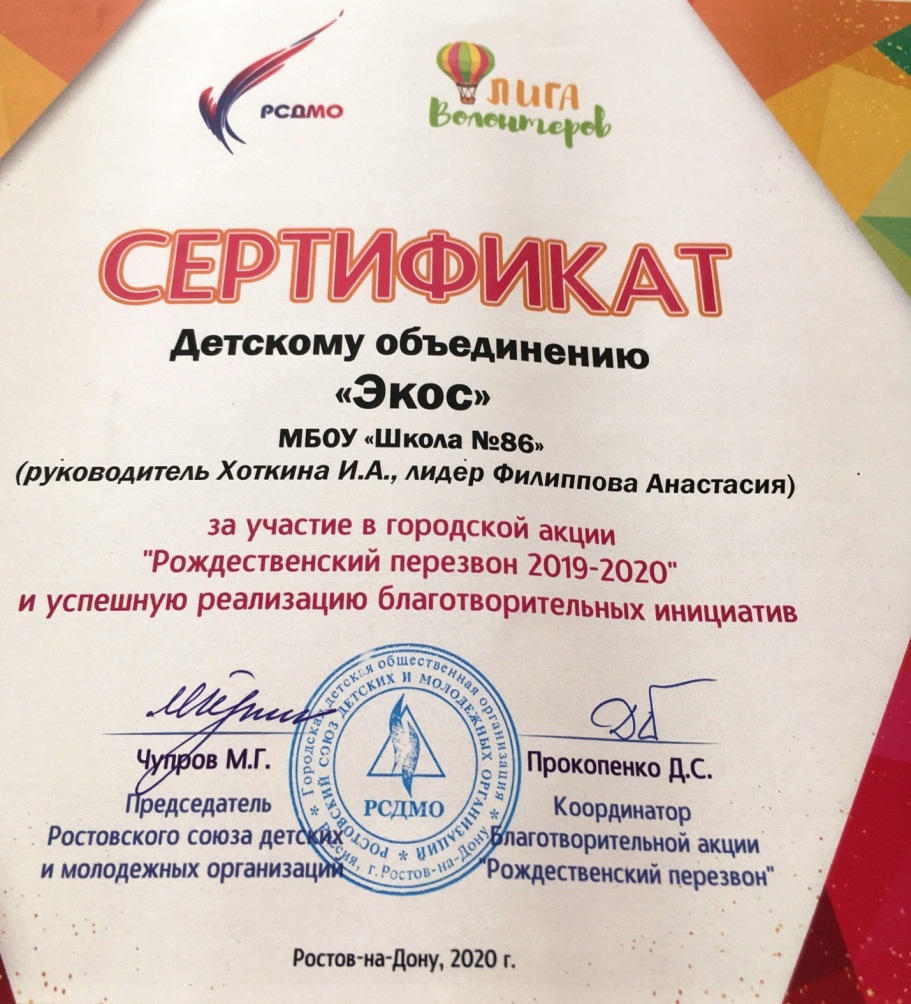 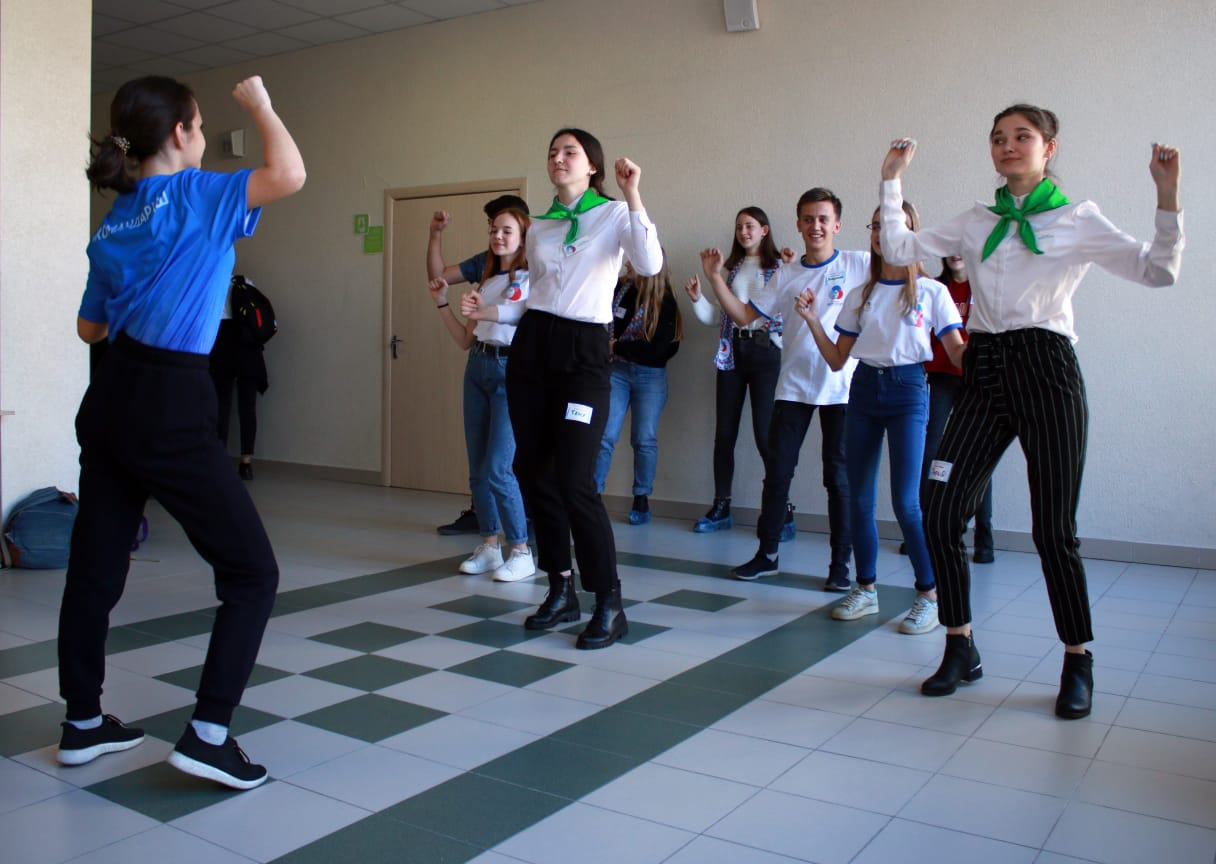 Школьный проект «Библиотека – информационно-методический центр»
Проект «Читающая семья – читающий город»
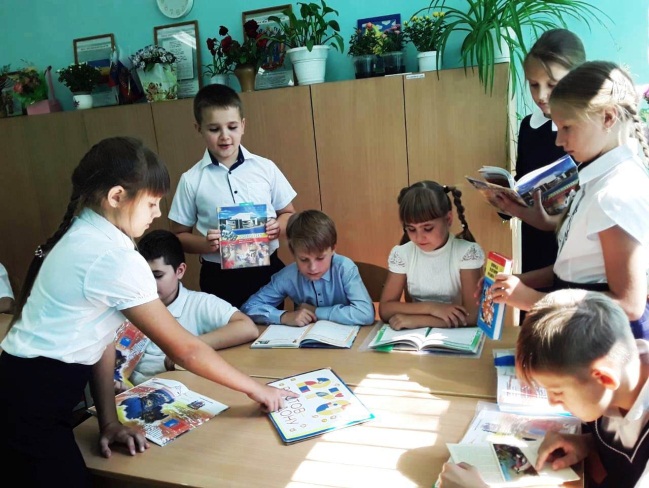 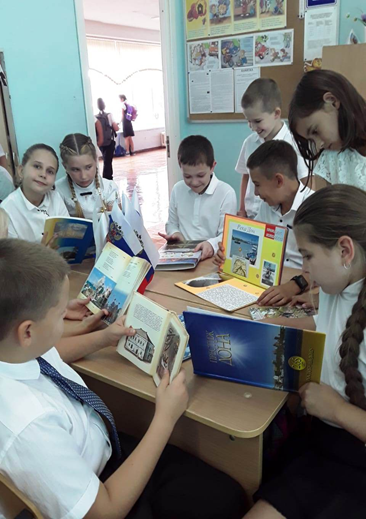 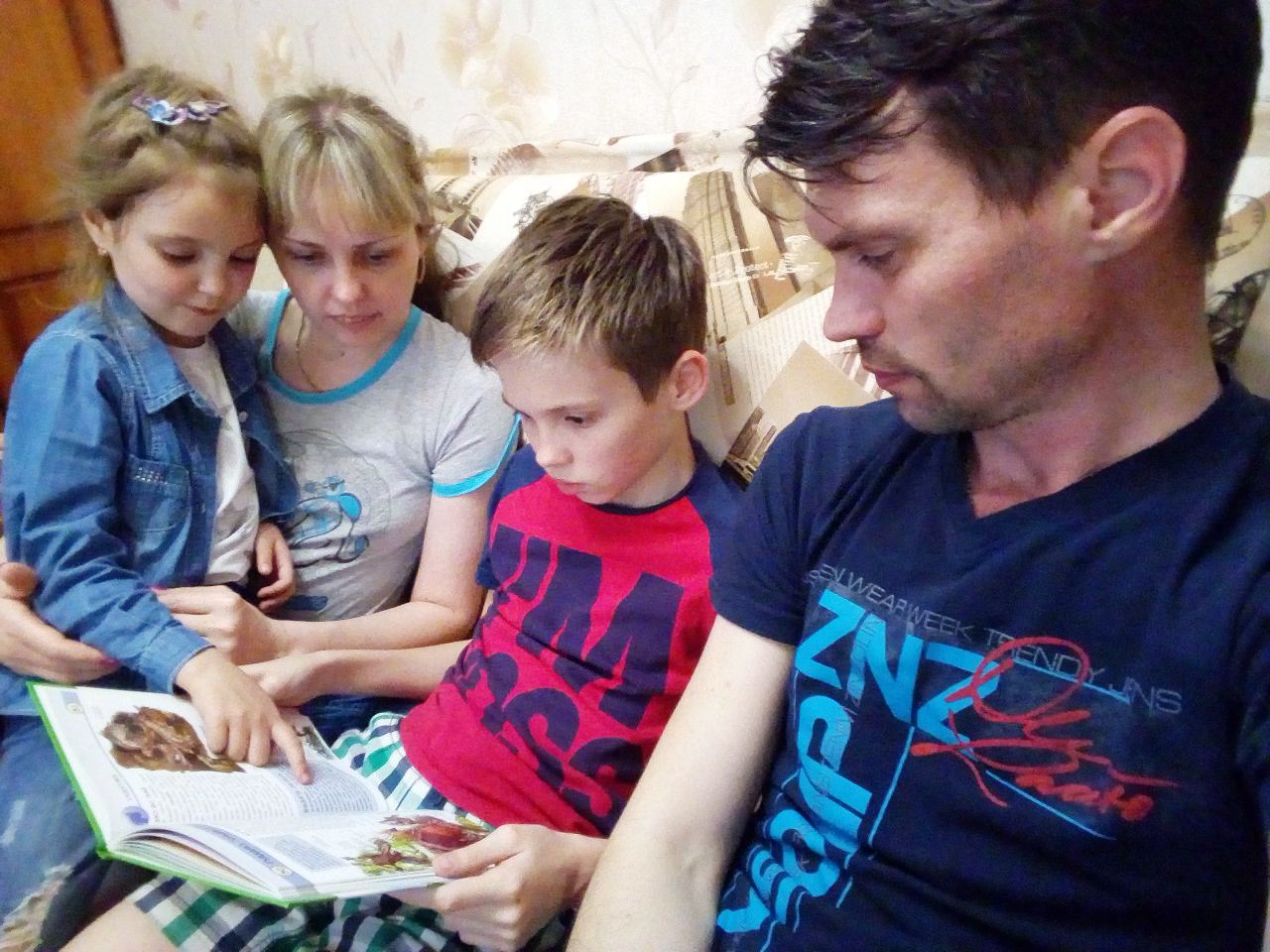 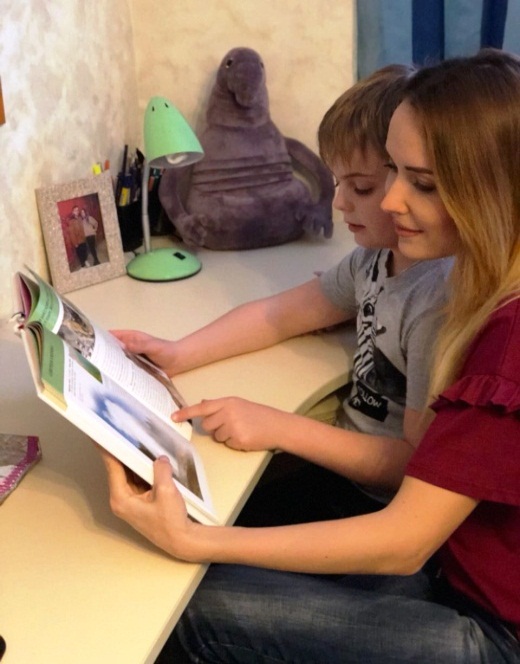 Детская поликлиника № 45
ДГТУ
МУП по ОШиСП 
(питание)
Профессиональное училище № 7, № 5
ШКОЛА № 86
городская централизованная библиотечная система
Спортивные школы
(№5, №11, №12)
Центр диагностики и консультирования Советского района
Адвокатская палата Ростовской области
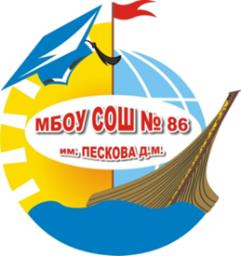 Школьный проект «Школа -  территориальный центр социокультурного развития»
Социальные партнеры школы
ДО «Дворец творчества детей и молодежи»
ЮФУ
Стоматологическая поликлиника № 4
Ростовский союз детских и молодежных организаций
ДДТ Советского района
Центр занятости Советского района
ГБПОУ РО «Ростовский-на-Дону колледж связи и информатики»
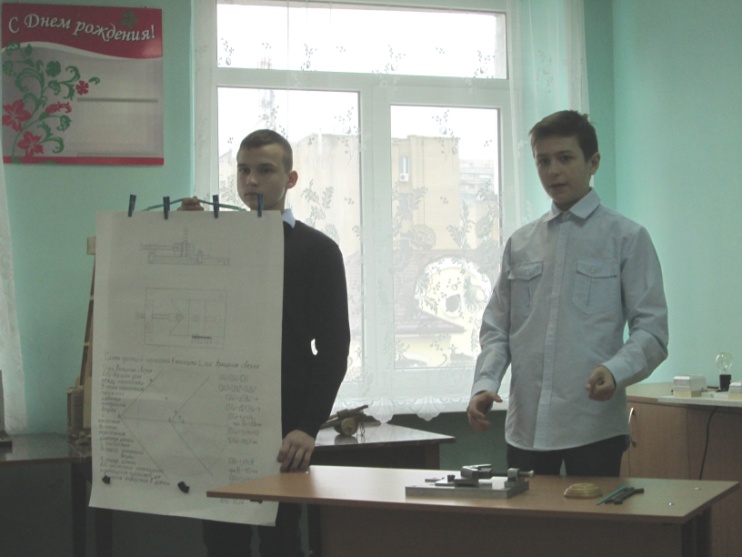 Школьный проект МБОУ «Школа № 86»
«Развитие творческих способностей и научно-технического потенциала обучающихся»
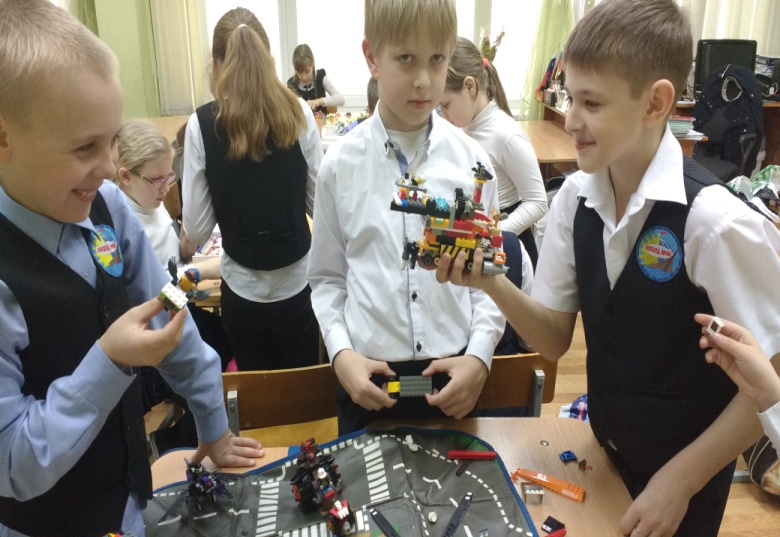 В образовательном процессе реализуются программы: практикумы по физике, математике, информатике; черчению.
Во внеурочной деятельности реализуются  программы: «Мир компьютера», «Юный программист», «Основы развития пространственного мышления», «В мире чисел», «Юный химик», «Творческая мастерская», « Математике и конструирование»; технический кружок «Умелец», «Робототехника»
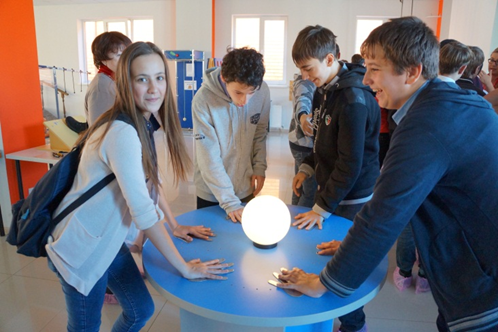 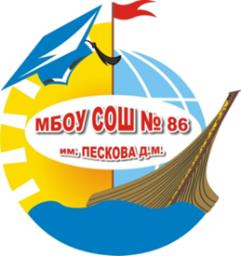 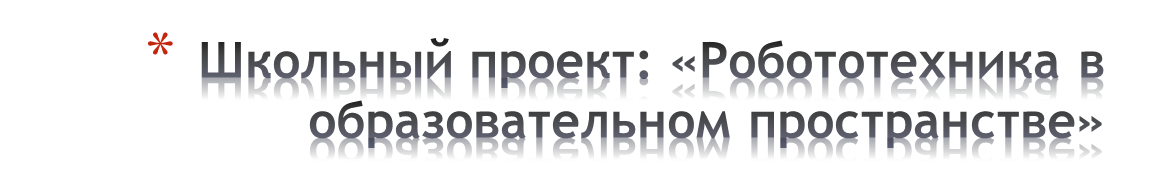 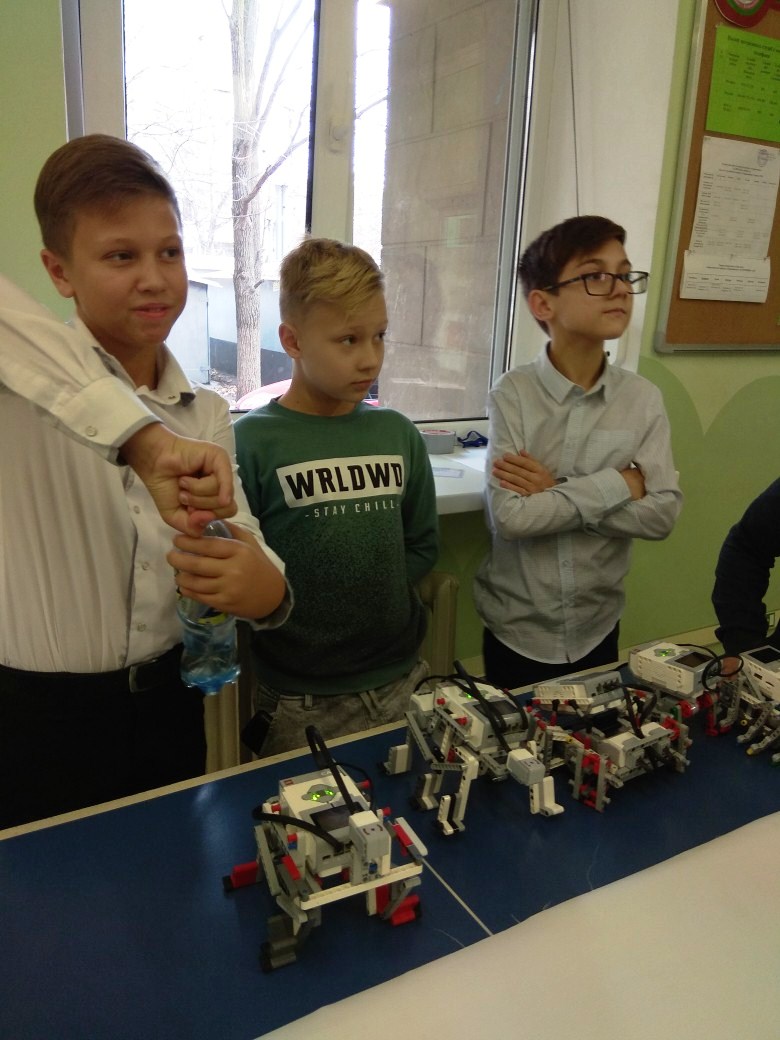 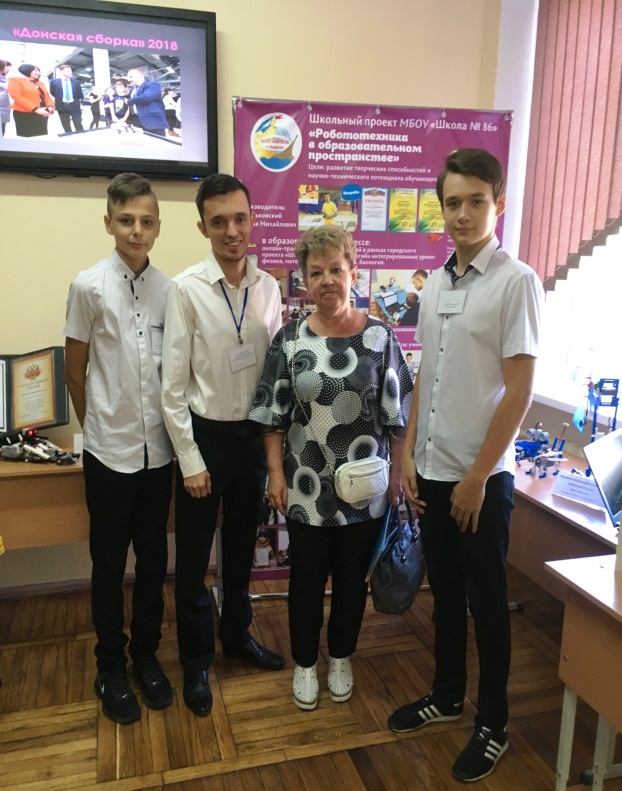 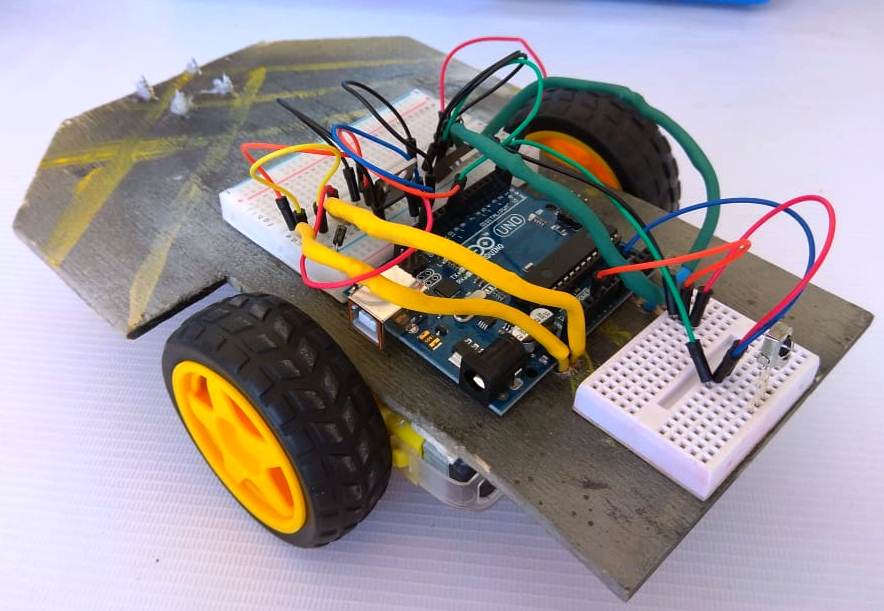 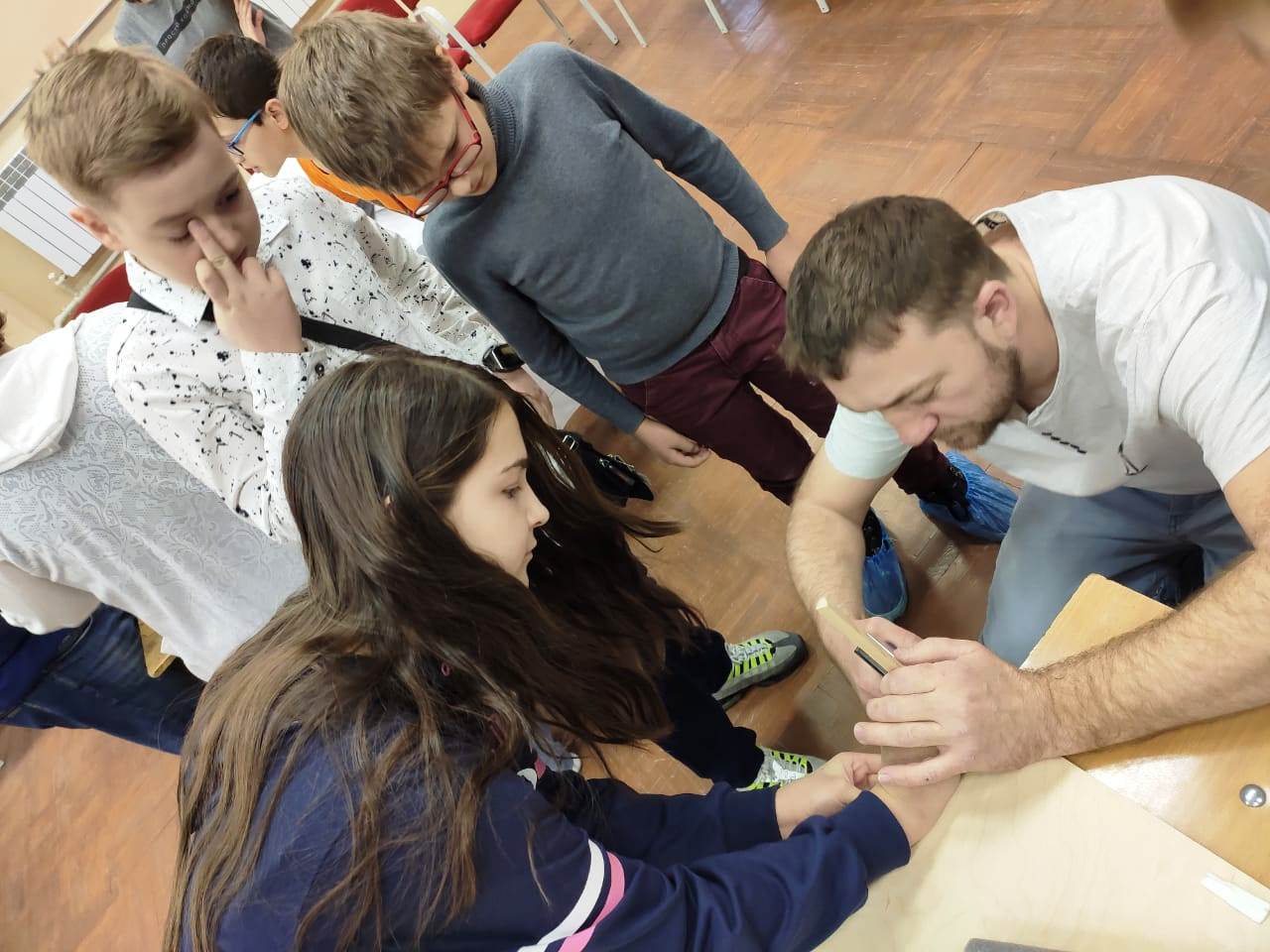 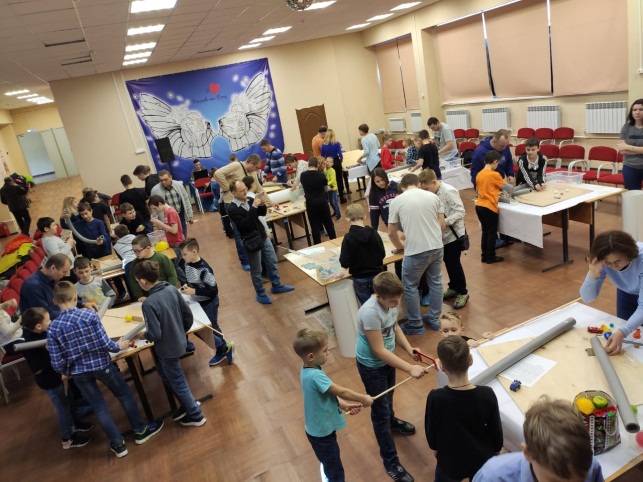 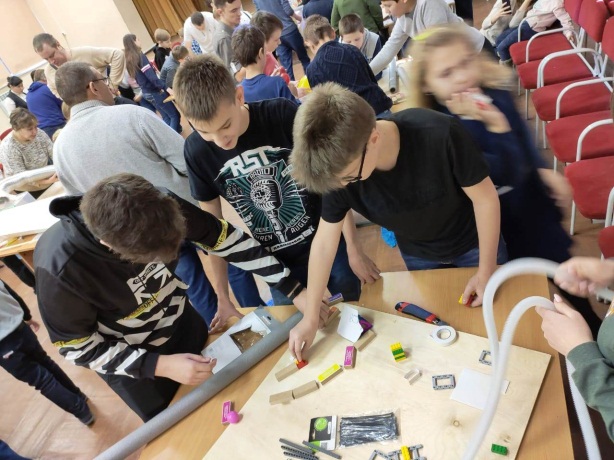